CHÀO MỪNG
Qúy thầy cô về dự giờ thăm lớp!
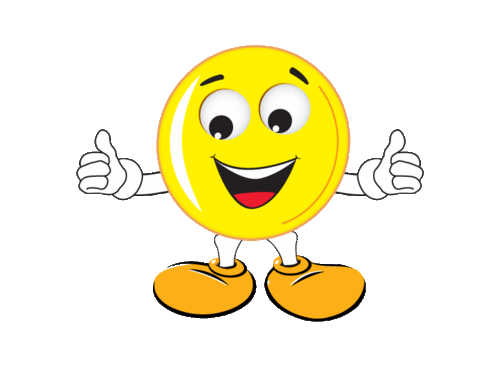 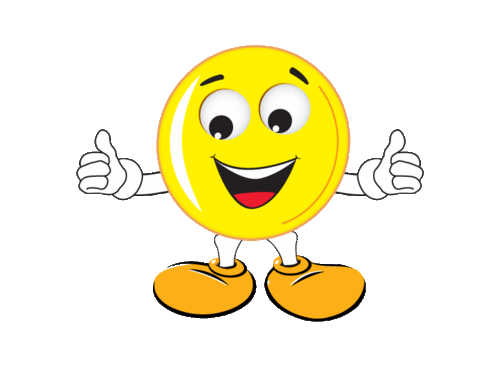 TIN HỌC LỚP 8
Giáo viên: Nguyễn Thị Huyền
Trường: THCS Đồng Quang
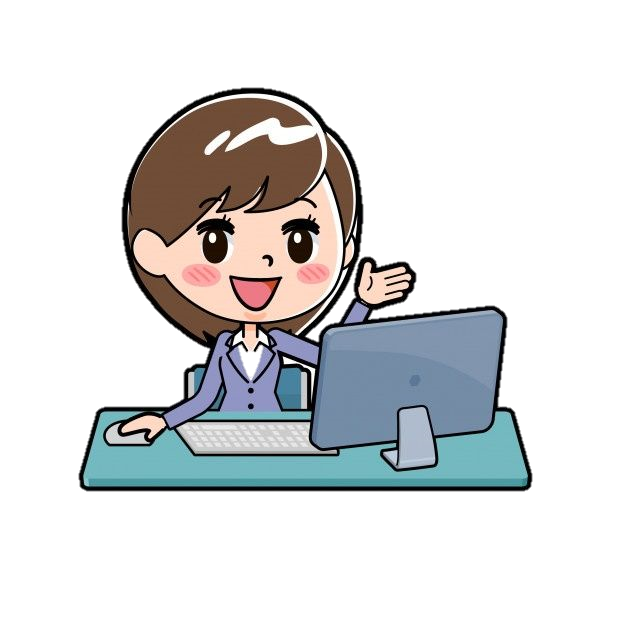 KHỞI ĐỘNG 
TRÒ CHƠI “VÒNG QUAY MAY MẮN”
[Speaker Notes: Trước khi vào bài học mới cô và các em cùng nhau khởi động với trò chơi]
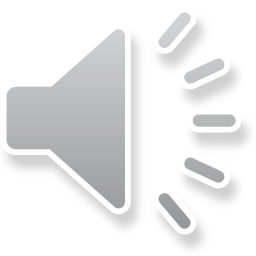 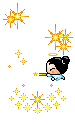 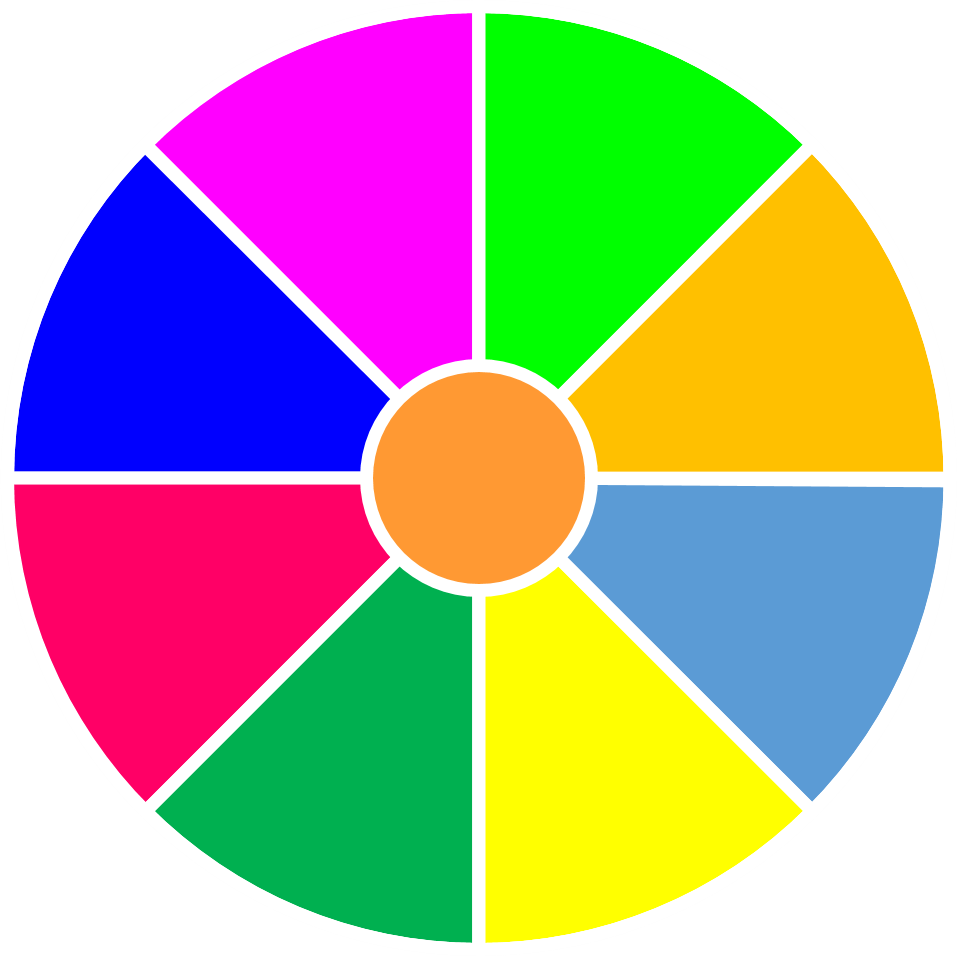 VÒNG QUAY 
MAY MẮN
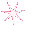 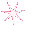 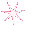 Chúc may mắn
Vỗ tay
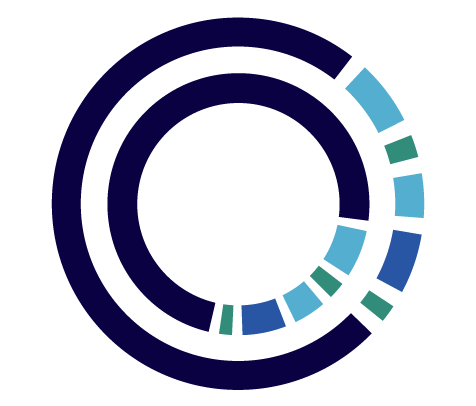 1
2
3
Viên phấn
10 điểm
Tặng bút bi hình thú
Tặng móc khoá hình thú
QUAY
Tặng bút chì hình thú
Tặng thước kẻ
Bài mới
1. Có mấy loại cấu trúc điều khiển cơ bản?
A. 3 loại: tuần tự, rẽ nhánh, lặp
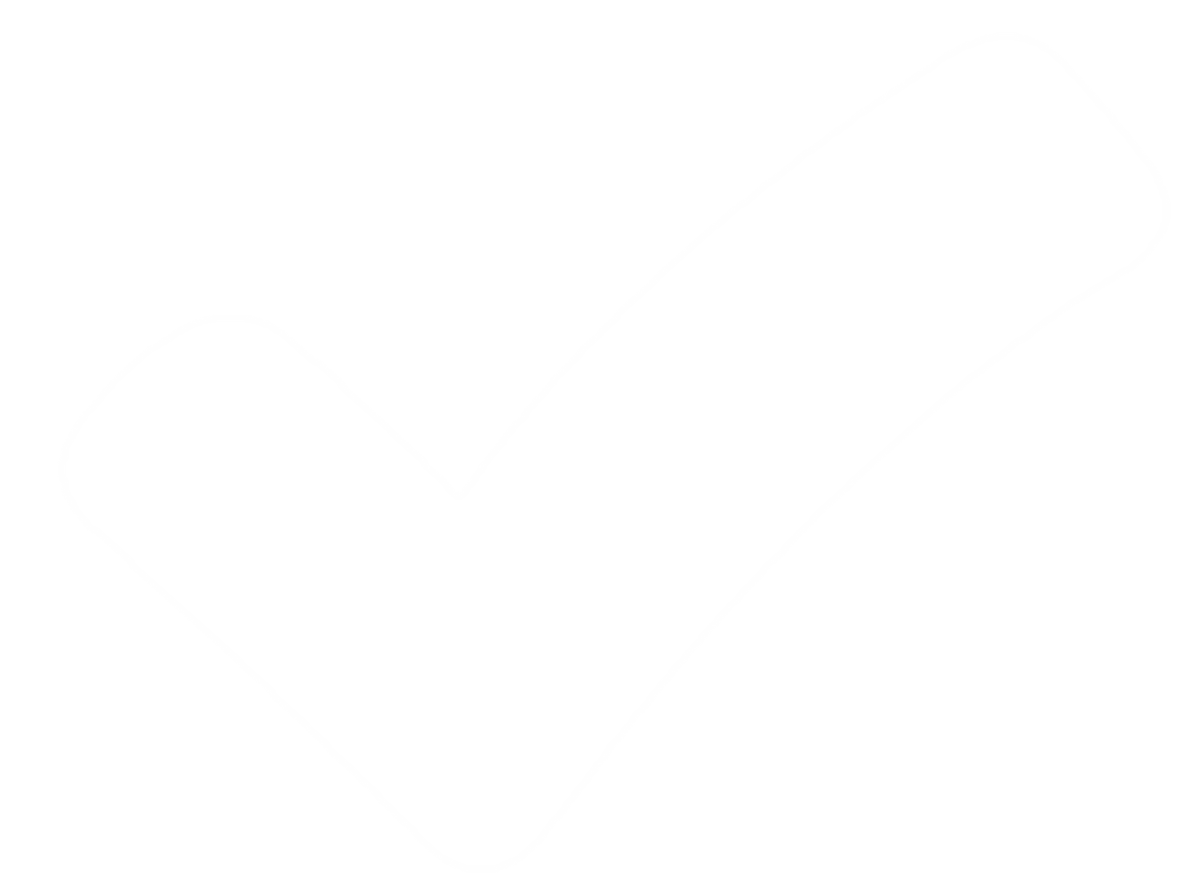 B. 2 loại: tuần tự, rẽ nhánh
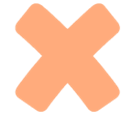 C. 3 loại: tuần tự, rẽ nhánh khuyết, rẽ nhánh đầy đủ.
.
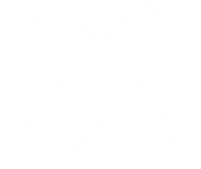 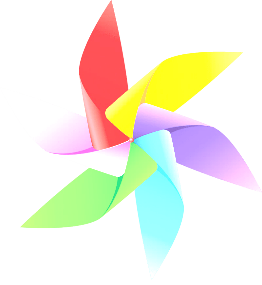 D. Đáp án khác
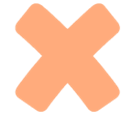 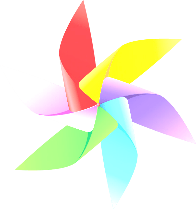 QUAY VỀ
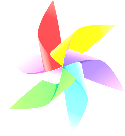 2. Cấu trúc lặp nào sau đây không được cho trước trong các nhóm lệnh của Scratch?
Lặp một khối lệnh với số lần định trước.
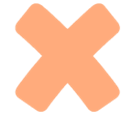 B. Lặp với điều kiện được kiểm tra sau khi thực hiện khối lệnh
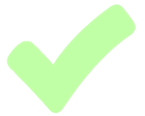 C. Lặp với điều kiện được kiểm tra trước khi thực hiện khối lệnh
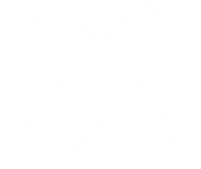 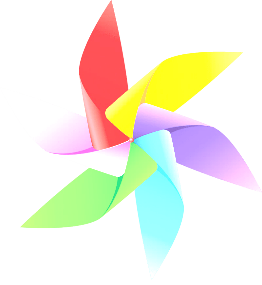 D. Lặp một khối lệnh vô hạn lần.
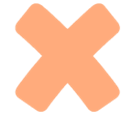 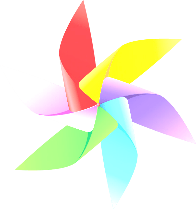 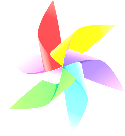 QUAY VỀ
3. Cấu trúc rẽ nhánh có mấy dạng?
A. 2 dạng: dạng khuyết và dạng đầy đủ.
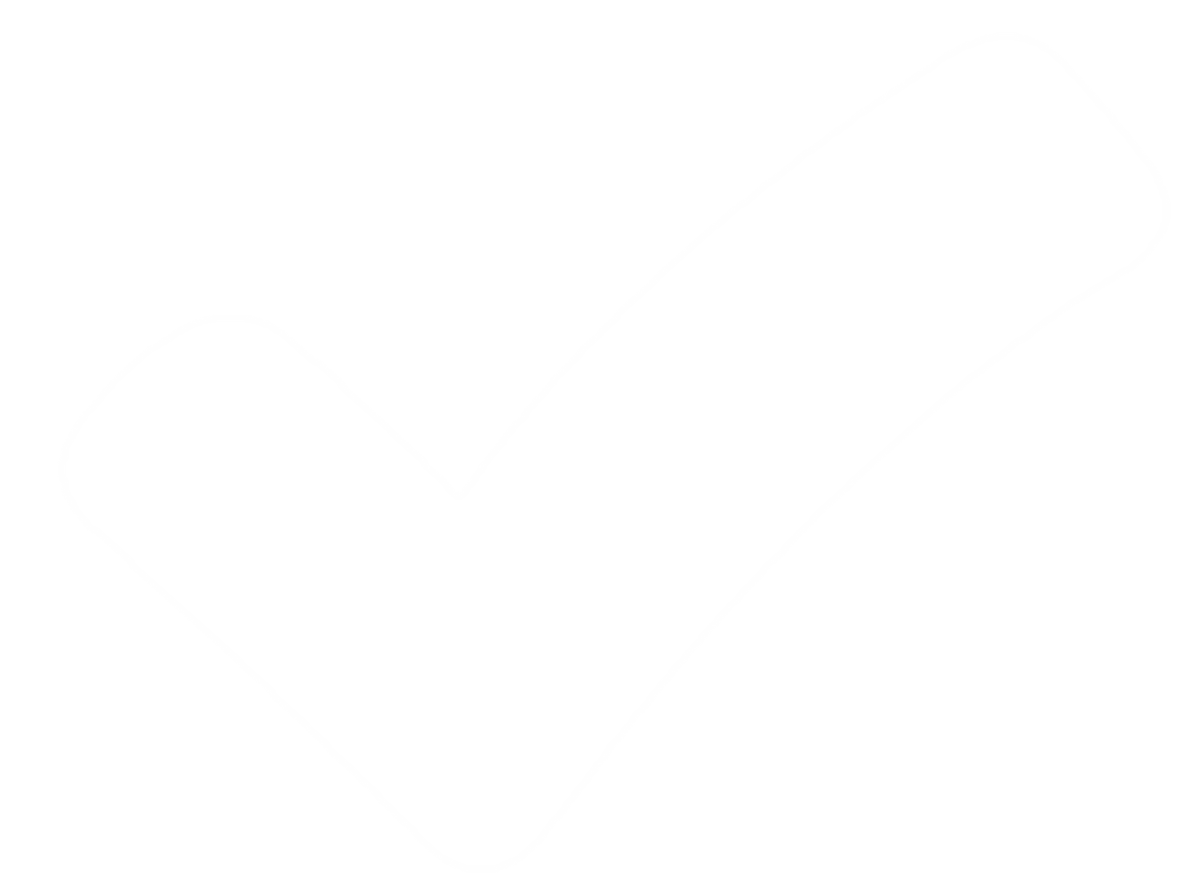 B. 3 dạng: dạng khuyết, dạng thiếu và dạng đầy đủ.
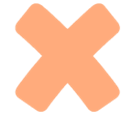 C. 1 dạng: dạng đầy đủ.
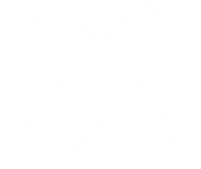 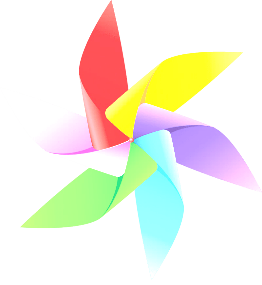 D. Đáp án khác
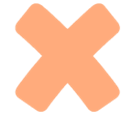 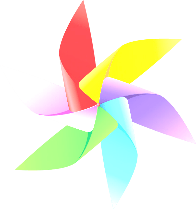 QUAY VỀ
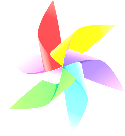 TÌNH HUỐNG
Thực hành
[Speaker Notes: CT1: CT so sánh 2 số a và b. Khi cô bấm vào nút lá cờ thì chương trình không chạy
CT2:  CT so sánh 2 số a và b. Khi cô bấm lá cờ cô nhập a=5, b=5 chạy sai
Tại sao lại như thế? Để trả lời cho câu hỏi này cô và các em cùng nhau tìm hiểu bài học ngày hôm nay.]
CHỦ ĐỀ 5: GIẢI QUYẾT VẤN ĐỀ VỚI SỰ TRỢ GIÚP CỦA MÁY TÍNH
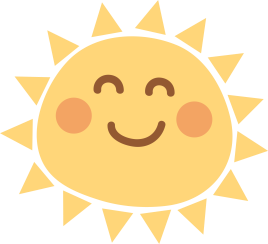 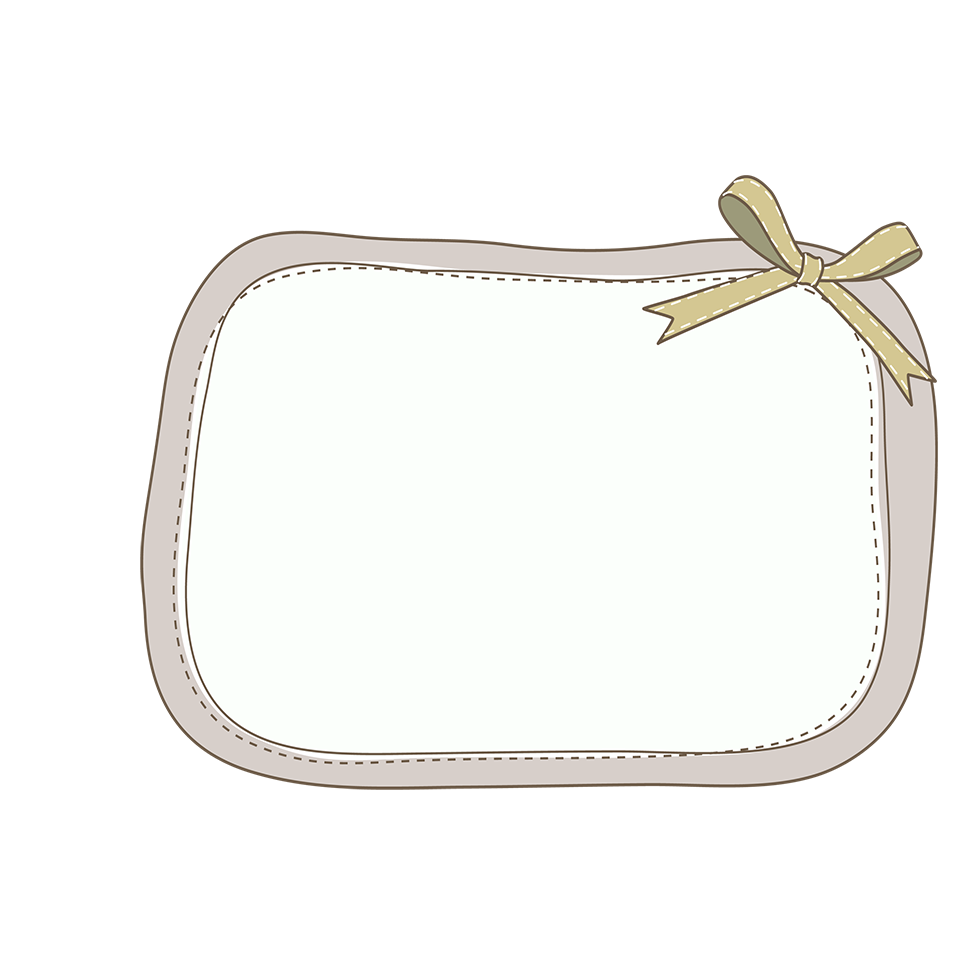 Tiết 31:
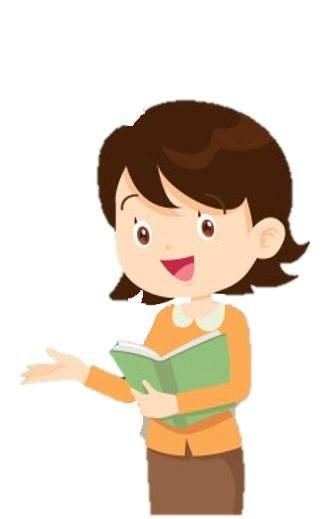 BÀI 15: GỠ LỖI
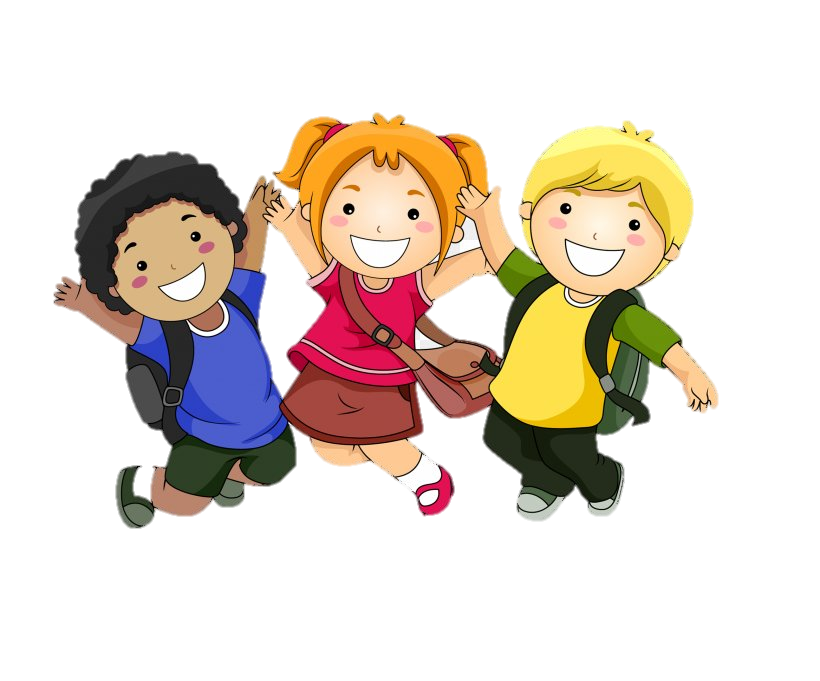 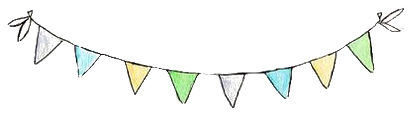 BÀI 15: GỠ LỖI
1
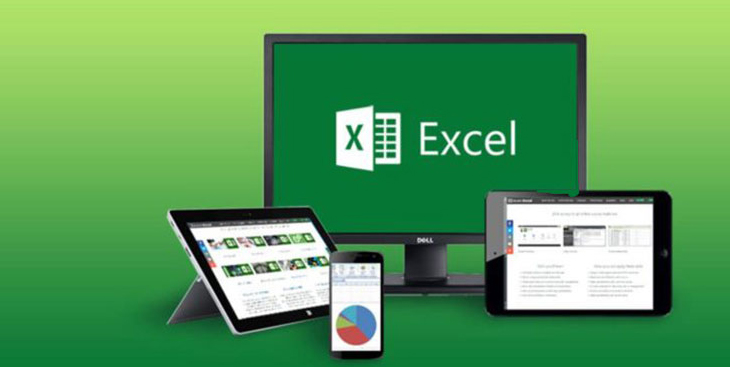 Tiết 1
2
Tiết 2
3
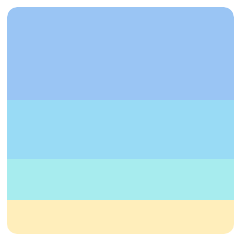 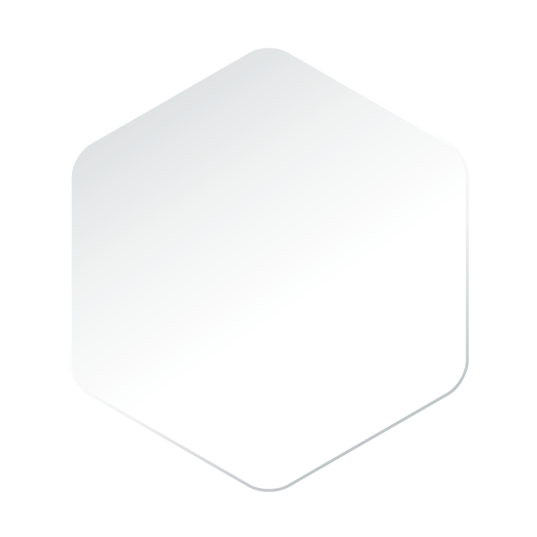 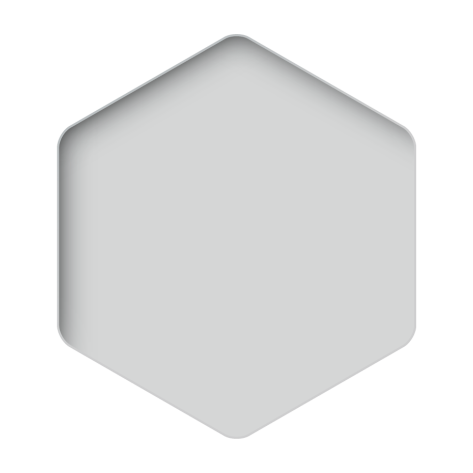 1. KIỂM THỬ 
VÀ PHÂN LOẠI LỖI
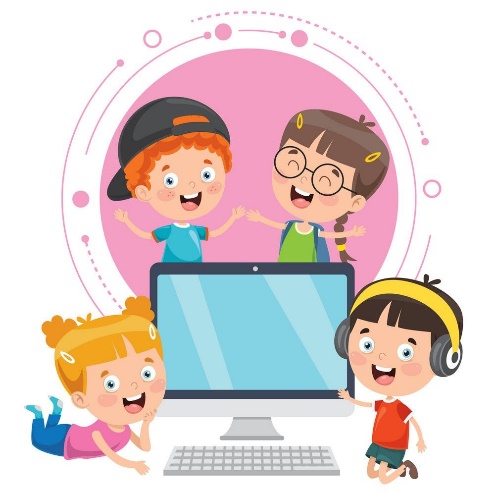 [Speaker Notes: Vậy kiểm thử là gì? Có mấy loại lỗi chúng ta cùng nhau tìm hiểu?]
a) Kiểm thử
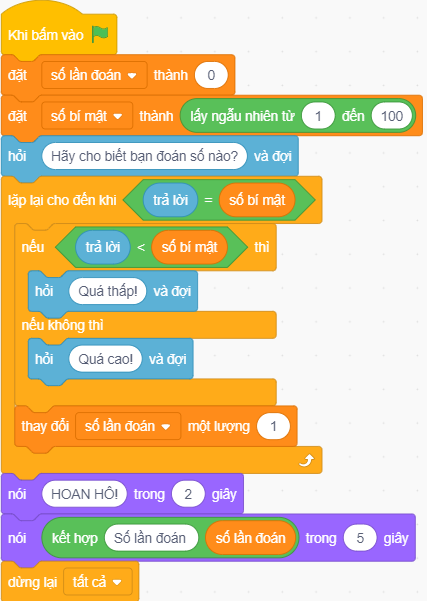 [Speaker Notes: Vậy kiểm thử là gì thì mời các em quan sát. 
Trở lại với CT trò chơi đoán số mà chúng ta đã tạo ra ở tiết trước. CT này được bổ sung thêm chức năng hiển thị số lần đoán.
Và đây là CT giờ chúng ta sẽ chạy thử CT này xem nó có bị lỗi hay không? Lần 1…… đoán đúng ở lần đoán thứ 8 tuy nhiên CT nó chỉ hiển thị 7 lần thôi. Vậy CT có lỗi]
a) Kiểm thử
Chạy thử chương trình để kiểm tra nhằm phát hiện lỗi
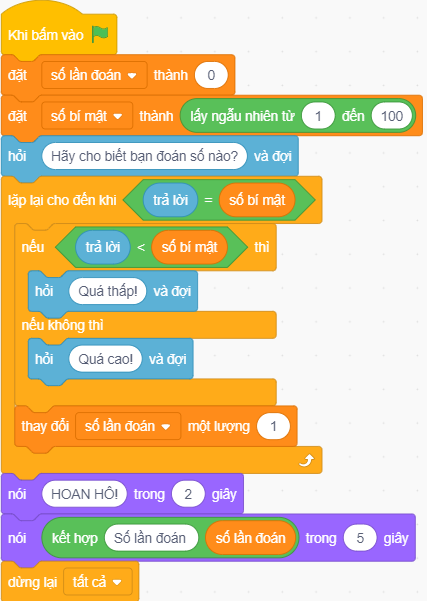 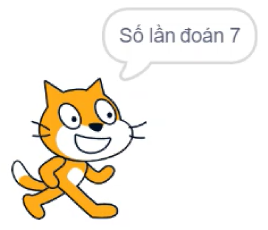 [Speaker Notes: Đây là số lần đoán chúng ta đã chạy thử trong lần chạy thử vừa rồi. Tổng 8 lần….nhưng CT hiển thị ra 7 lần
Như vậy bằng cách chạy thử CT chúng ta đã phát hiện ra lỗi CT được gọi là Kiểm thử . Vậy theo em kiểm thử là gì?]
Mục đích của kiểm thử là gì?
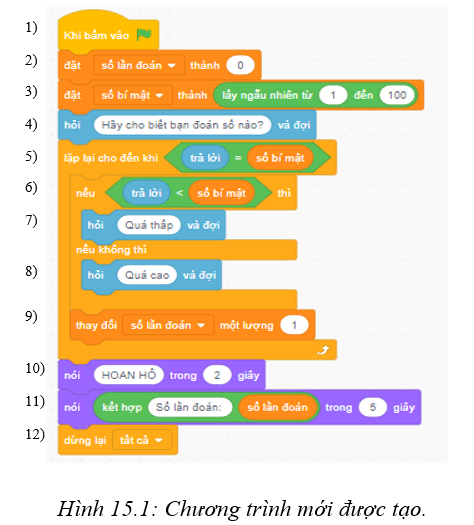 Để kiểm tra nhằm phát hiện những tình huống bất thường (được gọi là lỗi) và loại bỏ lỗi khi  thực hiện chương trình.
[Speaker Notes: Theo em  
tình huống bất thường (được gọi là lỗi)  Vậy có mấy loại lỗi đó là những lỗi nào? Chúng ta cùng nhau tìm hiểu phần b) Phân loại lỗi]
b) Phân loại lỗi
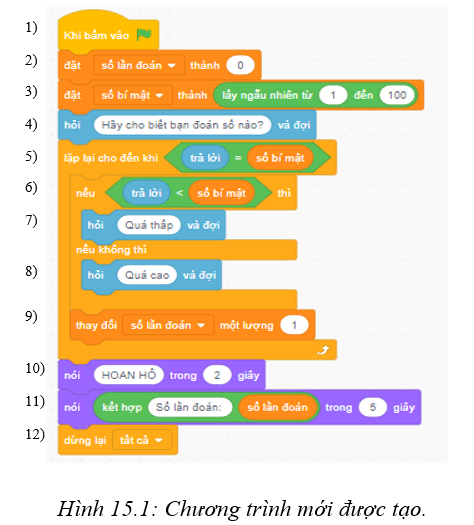 Em hãy cho biết, chương trình đã cho trong Hình 15.1 không hoạt động được hay nó có hoạt động nhưng đã thực hiện không đúng kịch bản?
Không làm việc hay làm việc sai?
Hoạt động
[Speaker Notes: Để hiểu rõ về phân loại lỗi các em hãy trả lời cho cô giáo câu hỏi sau
Chạy sai đấy chính là lỗi. Vậy nó thuộc loại lỗi gì?]
b) Phân loại lỗi
Lỗi cú pháp
Lỗi viết câu lệnh sai qui tắc, làm cho chương trình không hoạt động
Khởi động
[Speaker Notes: Khi viết 1 CT scratch chúng ta có thể gặp 1 trong 2 loại lỗi sau đây. – Lỗi cú pháp. Vậy lỗi cú pháp là gì?
Giả sử chúng ta có câu lệnh này . Chúng ta biết rằng không thể thực hiện phép chia 1 số cho 0 do đó biểu thức này CT không thực hiện được nên câu lệnh này CT không thực hiện được. Chúng ta chạy thử nhé….. CT ko chạy được thì lỗi này là lỗi cú pháp. Vậy lỗi cú pháp là gi?
Hay VD trong phần khởi động, CT không chạy được là do không có sự kết nối với nhau, các câu lệnh rời rạc . Đây là những câu lệnh, những đoạn chứ không phải 1 CT]
b) Phân loại lỗi
Lỗi logic
Lỗi câu lệnh tuy được viết đúng qui tắc nhưng thực hiện sai so với kịch bản
Khởi động
[Speaker Notes: Thứ 2 là lỗi logic
Chúng ta có câu lệnh sau. Đây là câu lệnh hiển thị trung bình cộng của 2 số 6 và 8. Câu lệnh này chúng ta viết không sai qui tắc. Chúng ta chạy thử nhé  10. Với câu lệnh này kịch bản chúng ta mong muốn là nó phải hiển thị là 7. Tuy nhiên ở đây nó lại 10 là do thực hiện chia trước cộng sau. Như vậy câu lệnh thực hiện được không sai nhưng kq ko đúng thì được gọi lỗi logic]
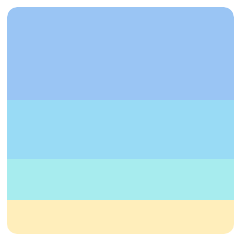 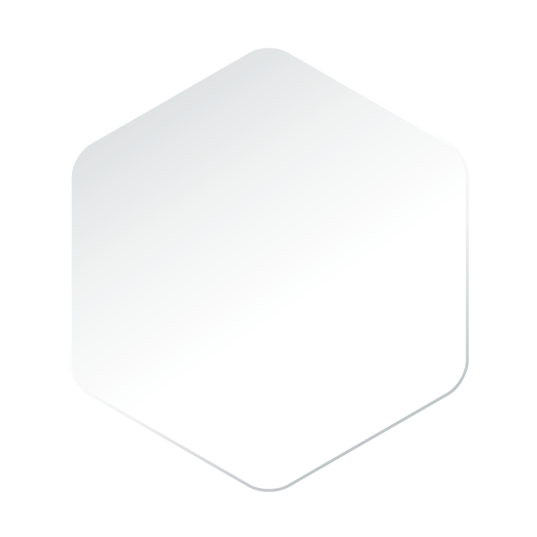 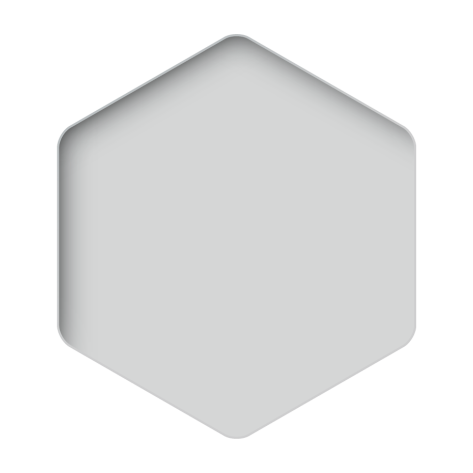 2. PHÁT HIỆN LỖI VÀ SỬA LỖI LOGIC
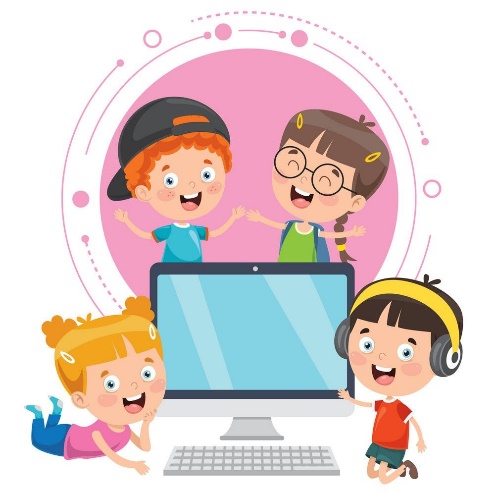 [Speaker Notes: Vậy cách phát hiện lỗi và sửa lỗi như thế nào chúng ta chuyển sang phần 2.]
PHIẾU HỌC TẬP 01
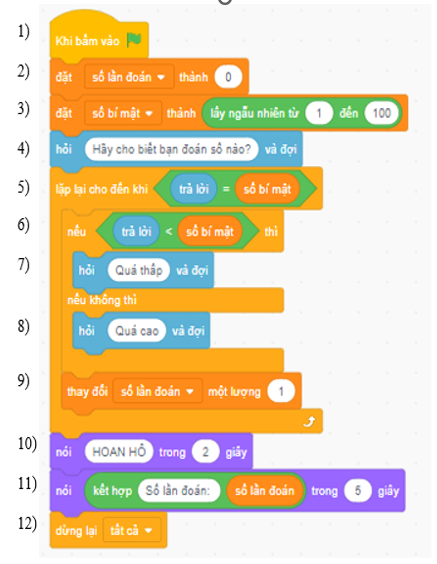 Câu 1: Theo kịch bản, biến số lần đoán sẽ thay đổi trong tình huống nào?
Câu 2: Những khối lệnh nào làm thay đổi biến số lần đoán?
Câu 3: Có điều gì khác nhau giữa kịch bản và những khối lệnh tương ứng?
Hoạt động
[Speaker Notes: Để hiểu rõ về nguyên nhân gây ra lỗi và tìm phương án sửa lỗi các em hãy trả lời cho cô giáo câu hỏi sau.]
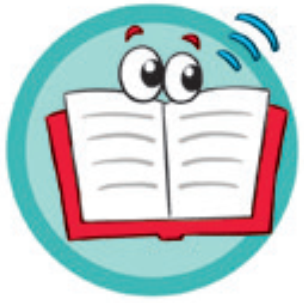 Đáp án
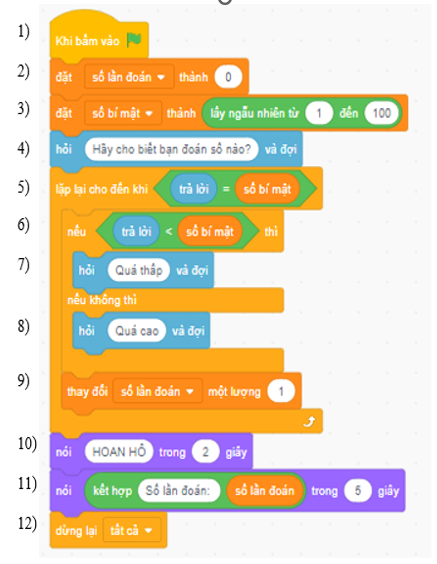 Câu 1: Biến số lần đoán phải tăng 1 đơn vị mỗi khi người chơi nhập một giá trị số (đoán).
Câu 2: Những khối lệnh làm thay đổi biến số lần đoán là (4), (7) và (8).
Câu 3: Mặc dù (9) tăng giá trị của số lần đoán sau khi (7) hoặc (8) được thực hiện, nhưng không có lệnh nào như thế sau khối lệnh (4) cả.
[Speaker Notes: Cách mà chúng ta tìm ra được sự khác nhau giữa kịch bản và khối lệnh trong CT được gọi là phát hiện lỗi
Với NNLT trực quan như scratch thì các câu lệnh được người ta thiết kế và viết sẵn chúng ta chỉ việc kéo và dung do đó chúng ta rất ít gặp lỗi cú pháp. Nhưng lỗi logic có nhiều. Vì thế chúng ta tìm hiểu cách phát hiện lỗi và sửa lỗi logic]
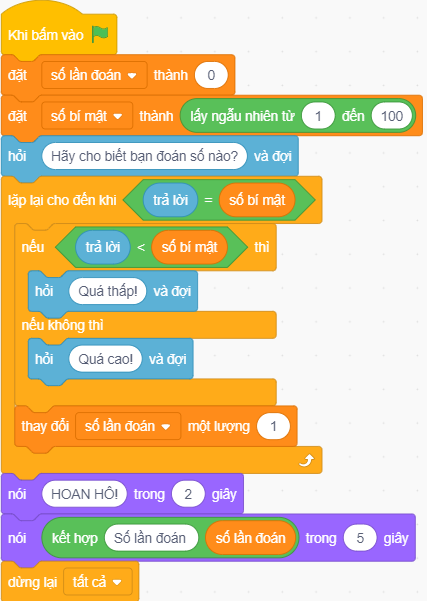 (1)
a) Phát hiện lỗi logic
(2)
(3)
(4)
(5)
(6)
(7)
(8)
(9)
(10)
(11)
(12)
[Speaker Notes: ? Căn cứ SGK cho cô biết có mấy cách phát hiện lỗi logic
Có 2 cách phát hiện lỗi
C1: Phân tích logic]
a) Phát hiện lỗi logic
0		Quá cao!
1		Quá cao!
2		Quá thấp!
3		Quá cao!
4		Quá thấp!
5		Quá thấp!
6		HOAN HÔ!
[Speaker Notes: C2 chạy thử]
a) Phát hiện lỗi logic
0		HOAN HÔ!
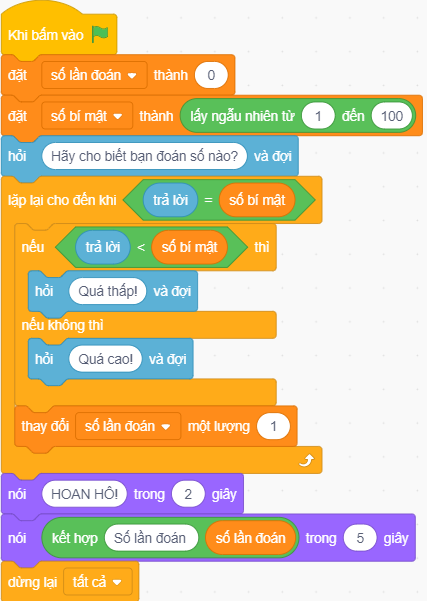 a) Phát hiện lỗi logic
0		HOAN HÔ!
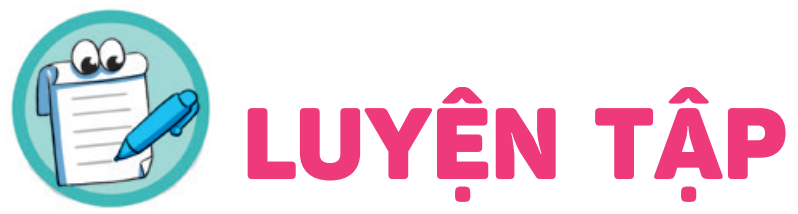 Ghi nhớ:
*  Hai phương pháp phổ biến để phát hiện lỗi lôgic trong chương trình:
- Tập trung vào những khối lệnh trực tiếp gây ra lỗi và những khối lệnh liên quan lôgic đến nó theo các cấu trúc điều khiển.
- Chạy chương trình từng bước, kết hợp theo dõi dự thay đổi của các biến, các giá trị đầu ra và so sánh với các giá trị tính được theo cách thủ công.
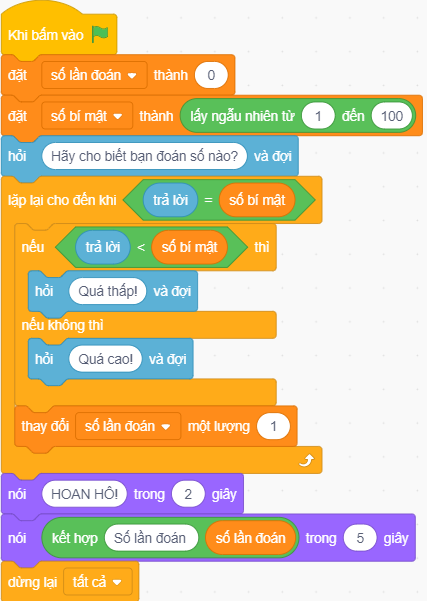 b) Sửa lỗi
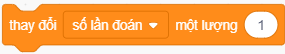 [Speaker Notes: Như vậy chúng ta đã biết được lỗi đấy là lỗi gì, nó nằm ở vị trí nào? Chúng ta chuyển phần tiếp theo]
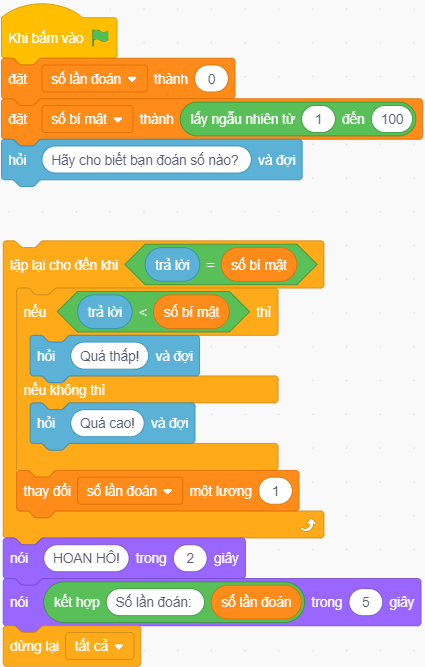 b) Sửa lỗi
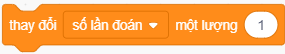 Thực hành
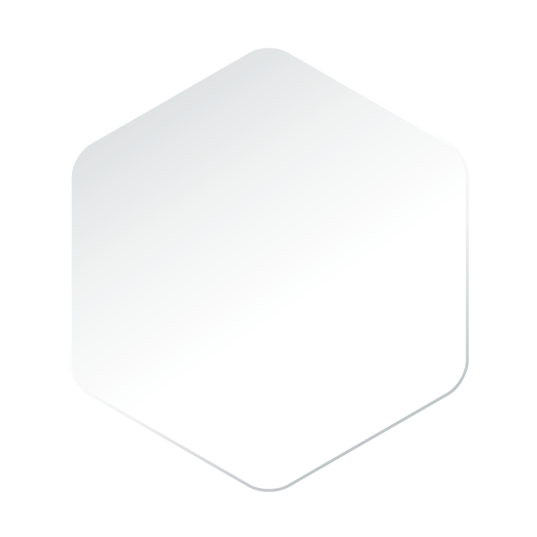 Trò chơi 
ĐIỆN BIÊN PHỦ BẢN HÙNG CA BẤT DIỆT
Luyện tập
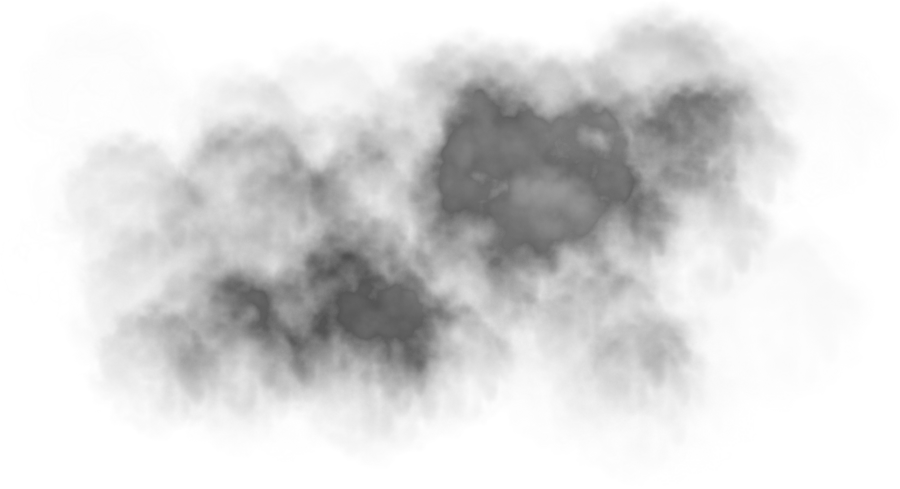 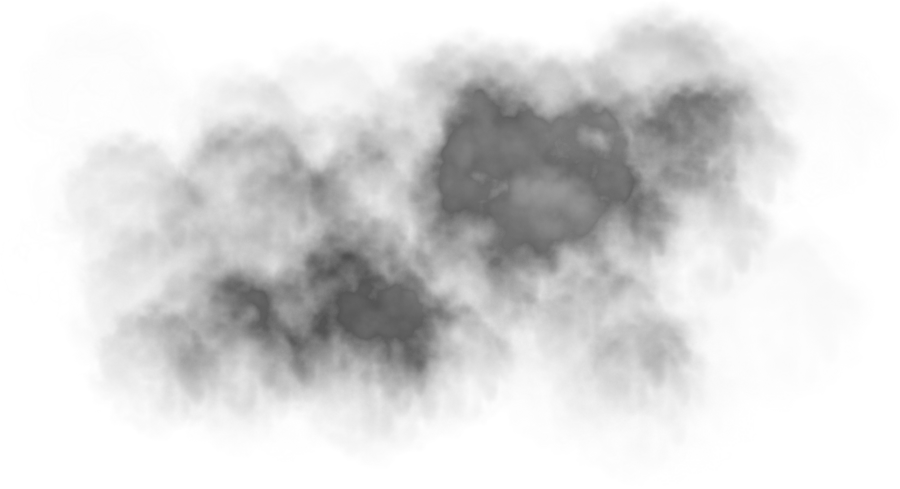 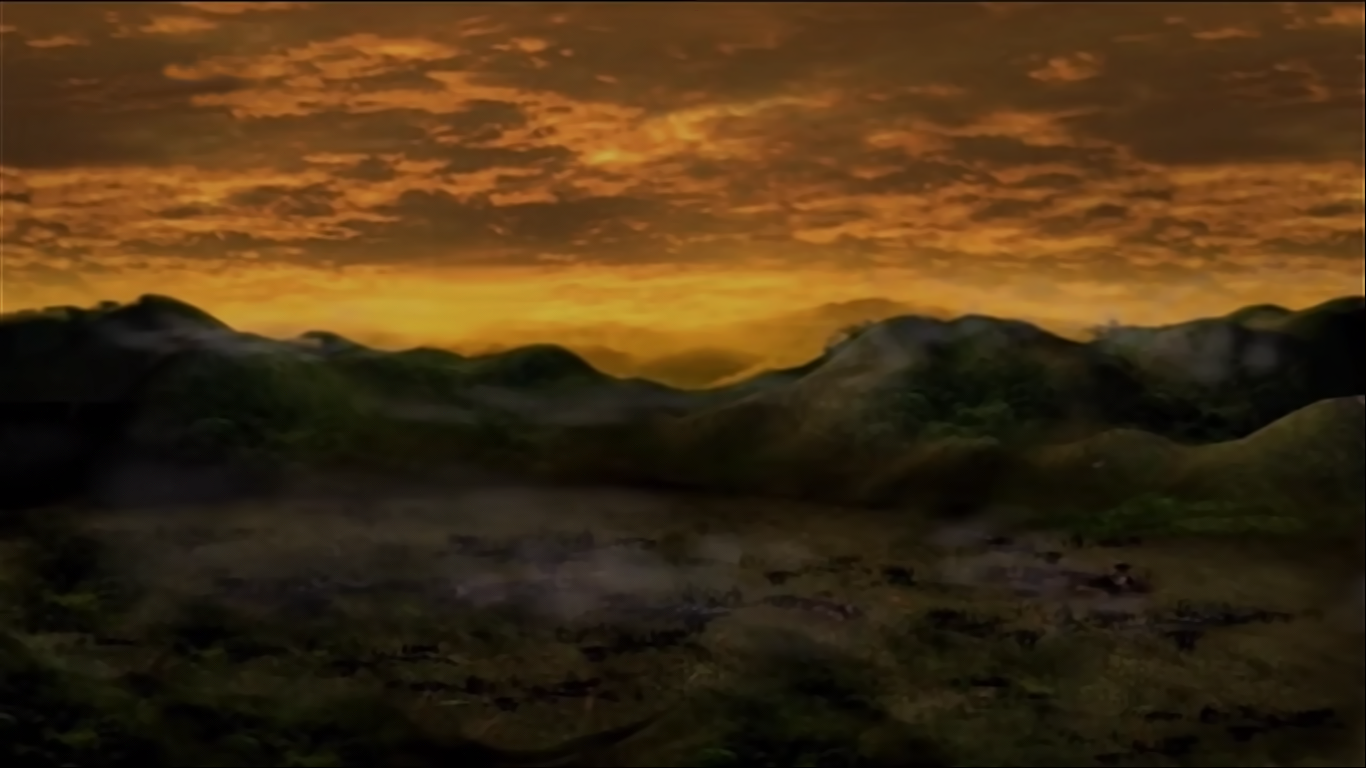 ĐIỆN BIÊN PHỦ
BẢN HÙNG CA BẤT DIỆT
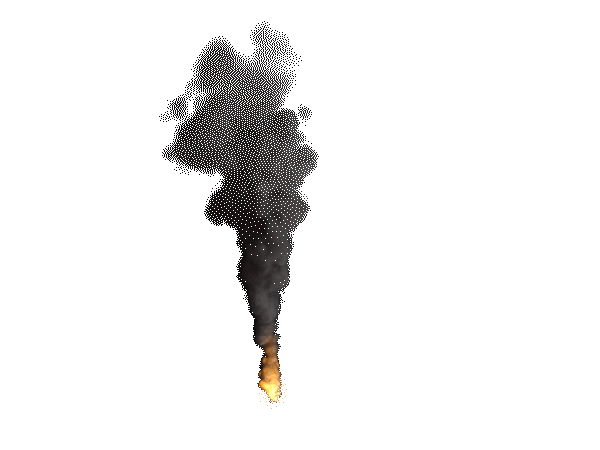 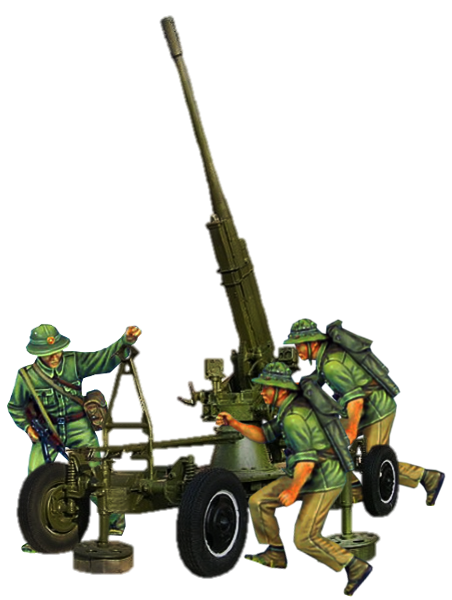 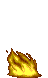 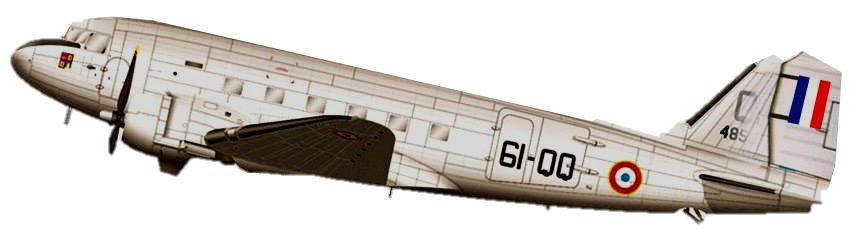 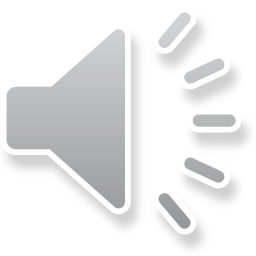 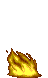 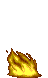 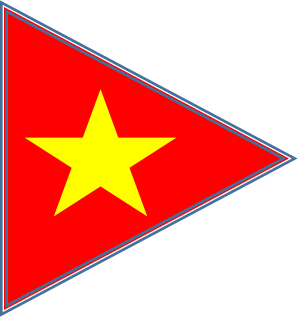 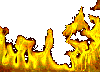 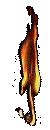 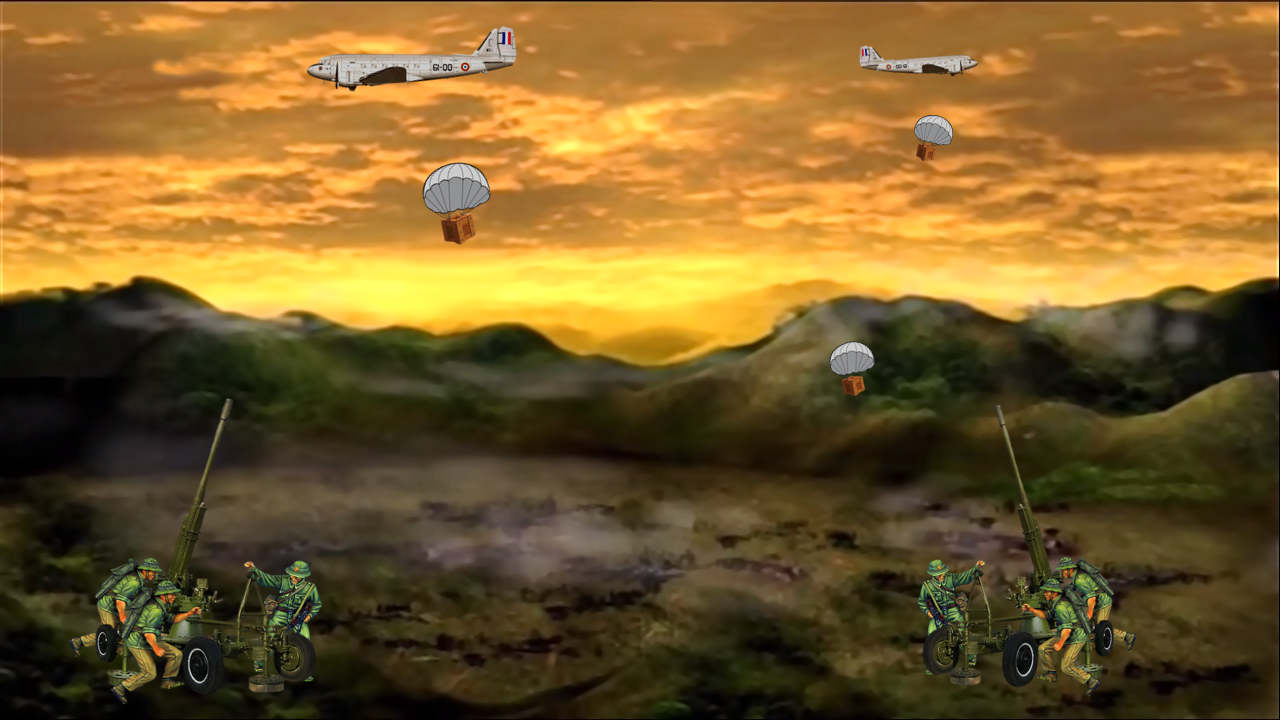 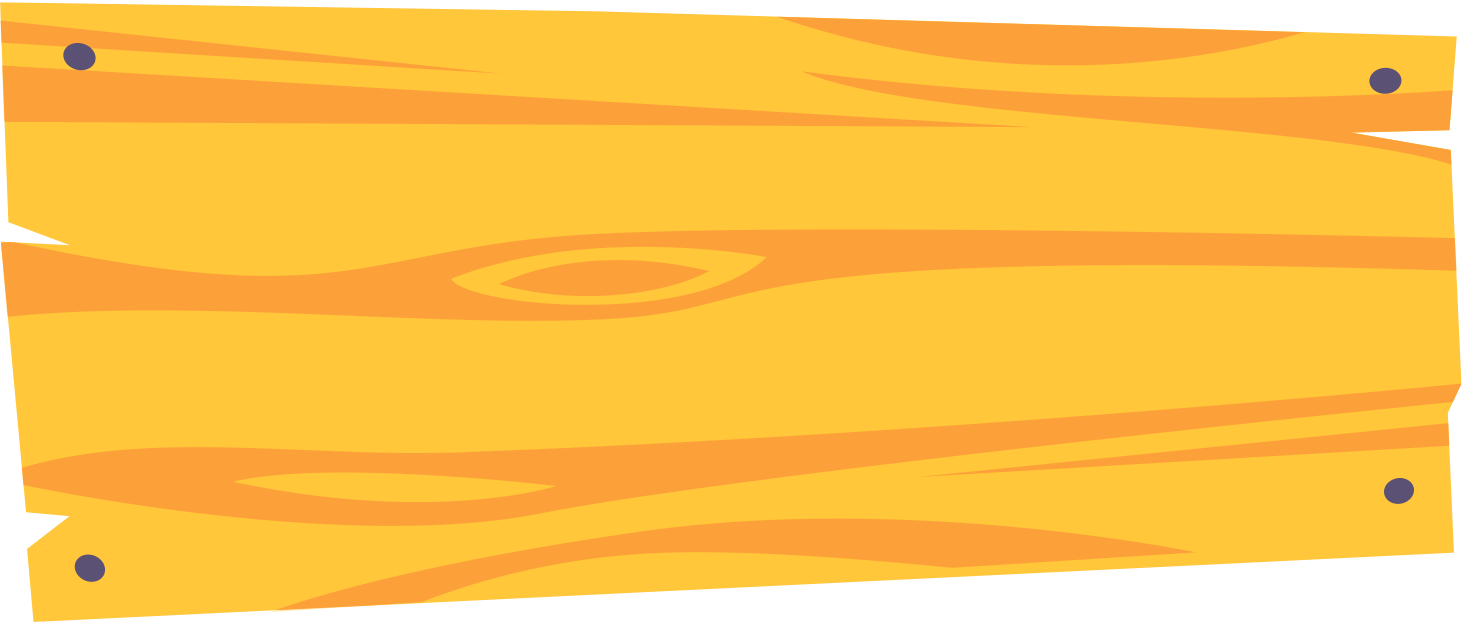 Nhằm tiếp tế cho quân đội Pháp, 
máy bay đã được sử dụng để thả các thùng hàng.
	Hãy tìm cách ngăn cản sự viện trợ của máy bay bằng cách trả lời đúng các câu hỏi
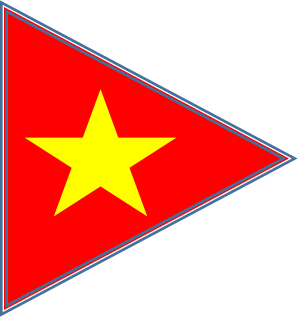 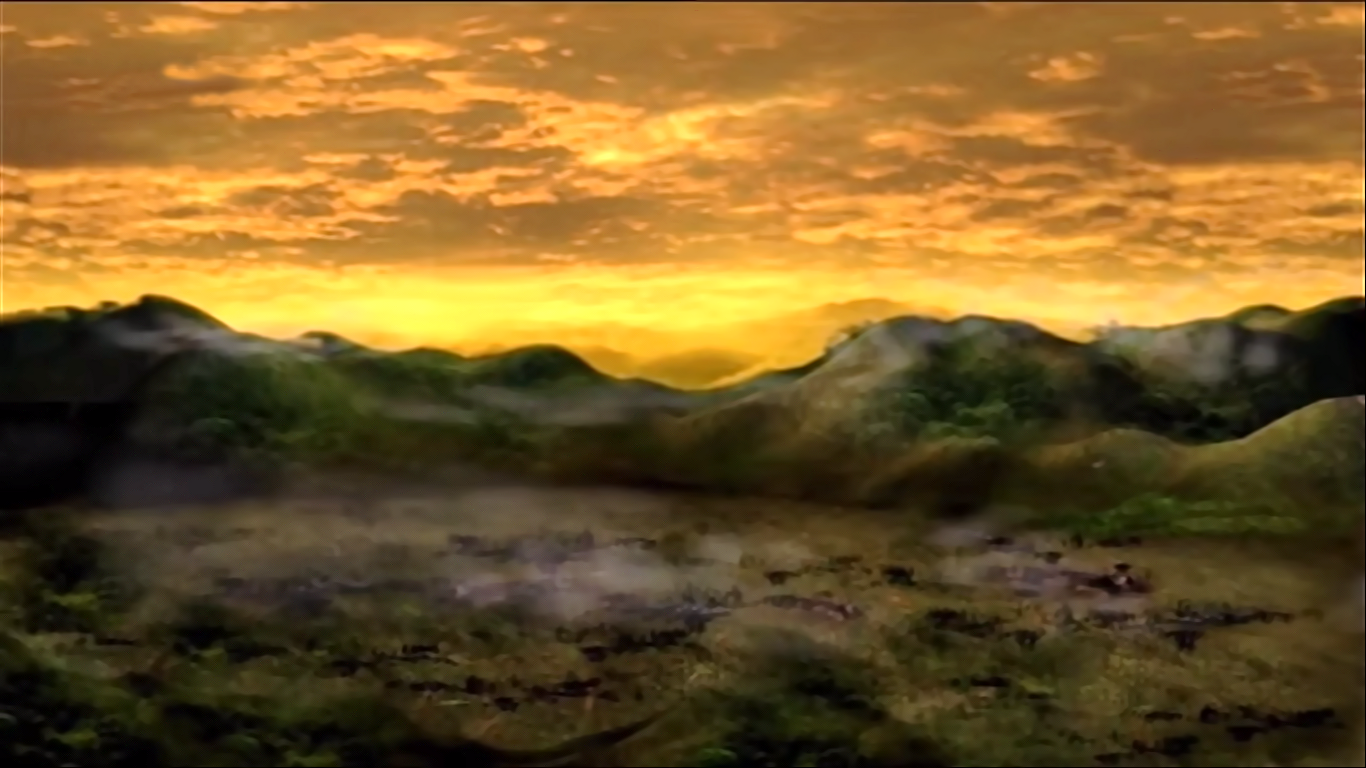 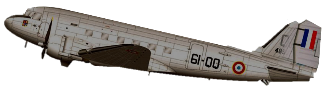 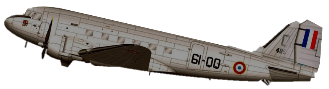 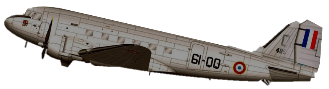 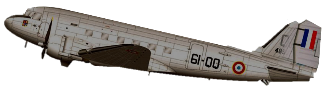 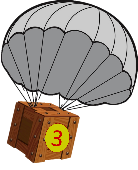 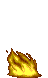 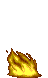 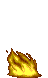 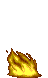 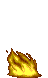 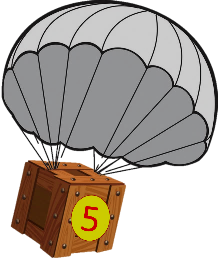 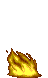 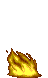 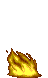 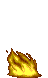 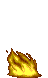 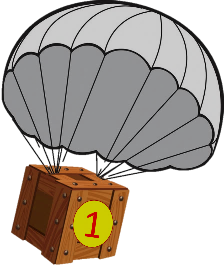 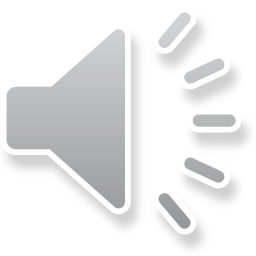 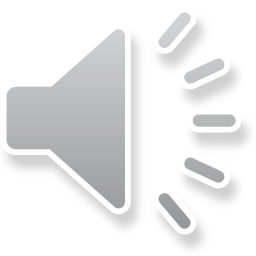 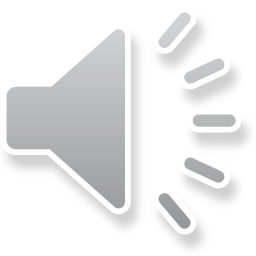 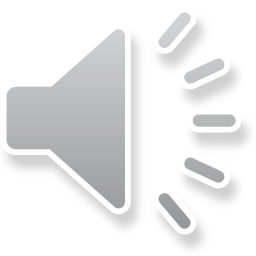 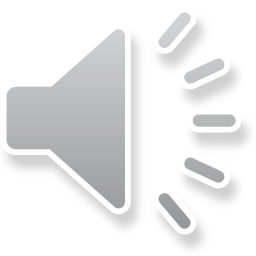 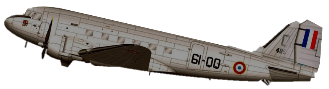 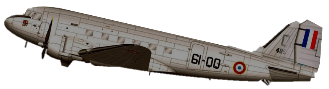 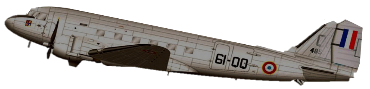 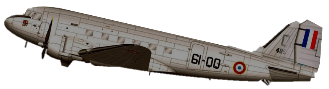 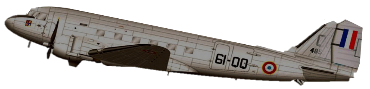 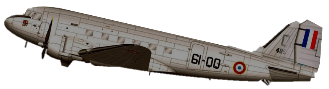 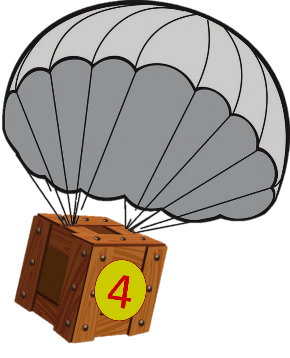 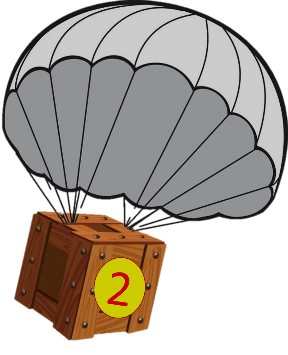 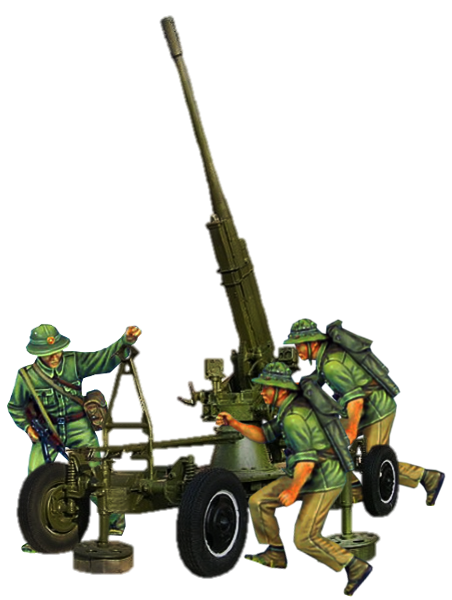 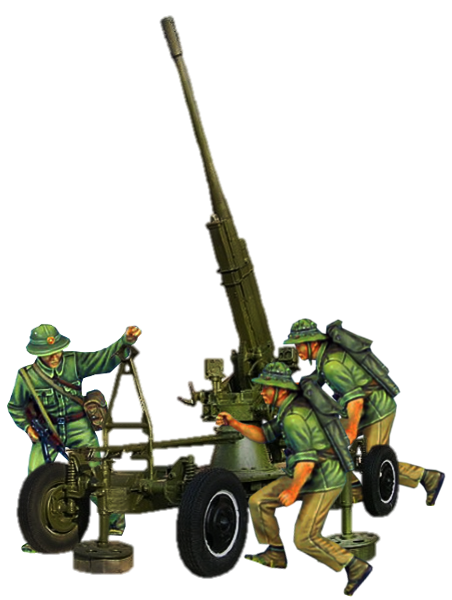 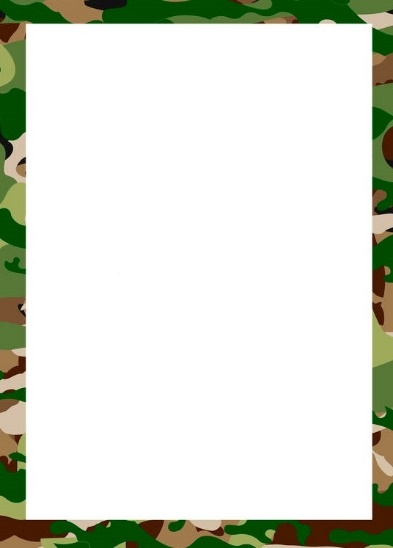 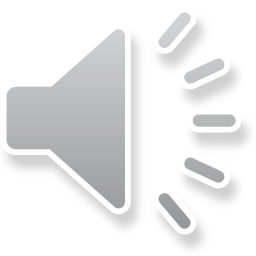 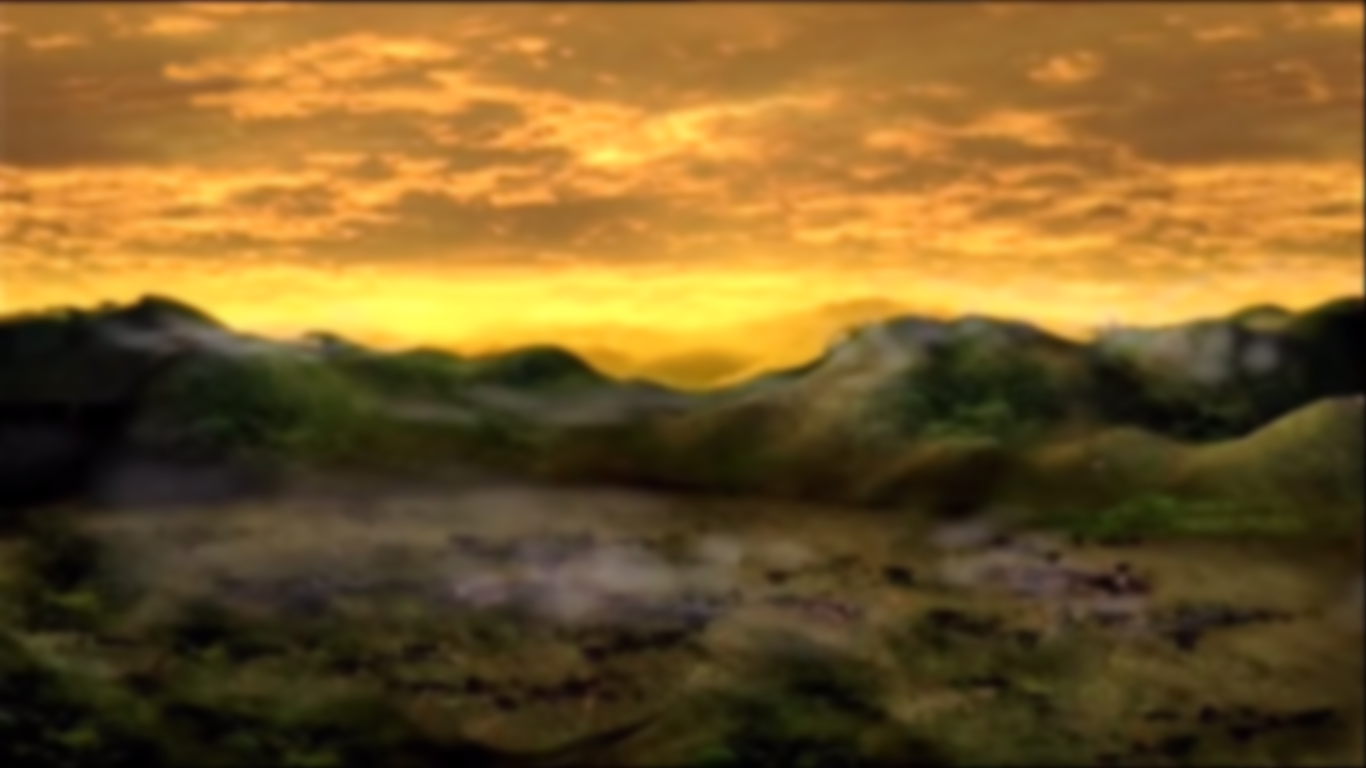 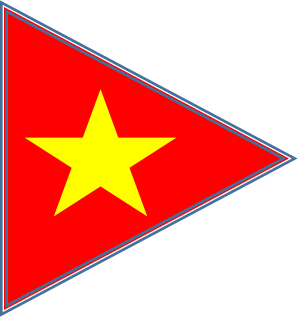 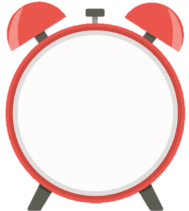 Bắt đầu!
Câu 1 : Mục đích của chạy thử chương trình là để làm gì?
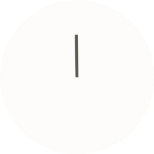 HẾT GIỜ
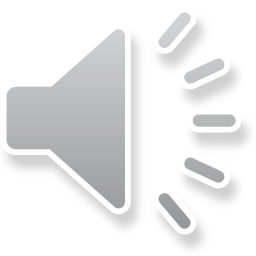 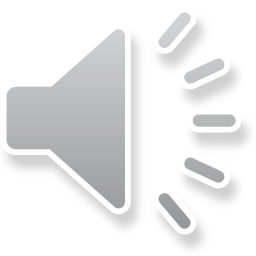 A. Xem chương trình thực hiện như thế nào.
B. Không cần chạy thử chương trình
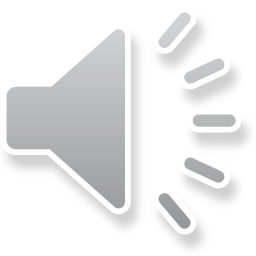 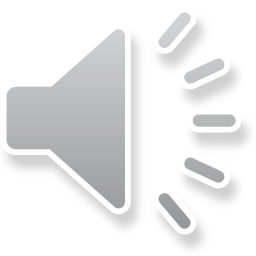 D. Không cần loại bỏ lỗi
C. Phát hiện và loại bỏ lỗi.
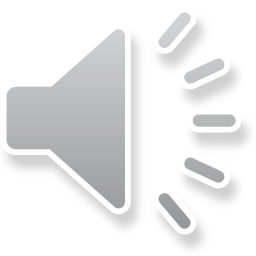 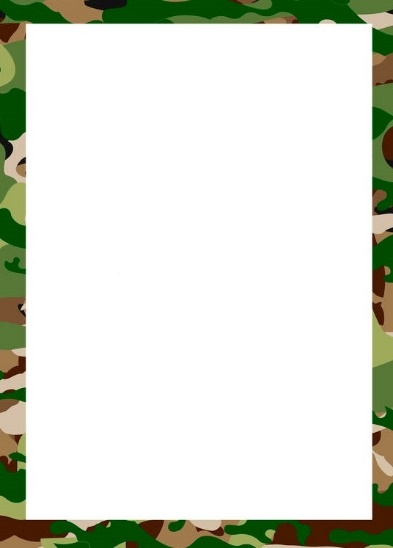 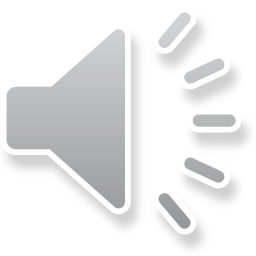 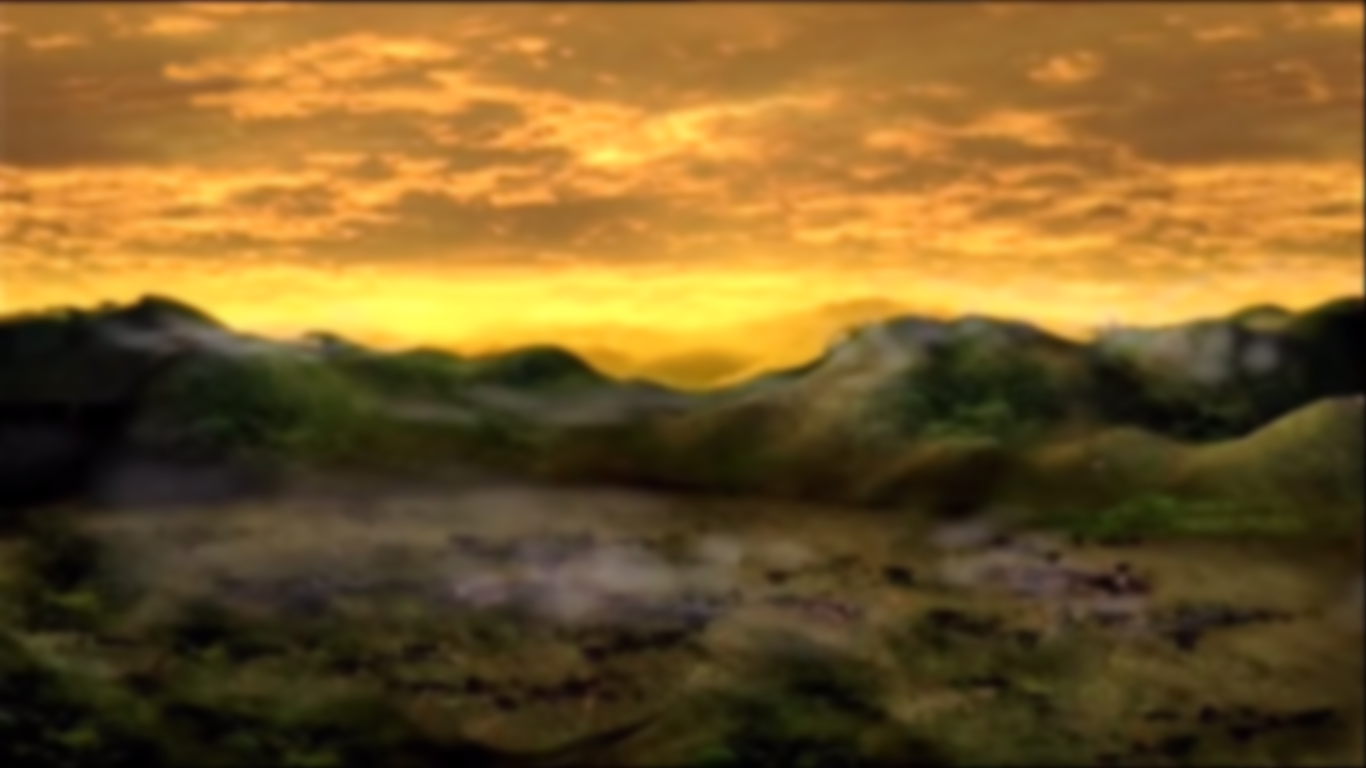 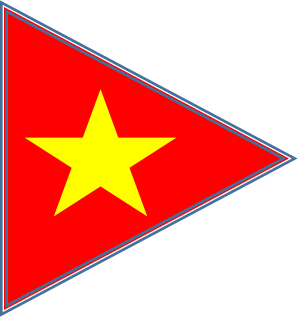 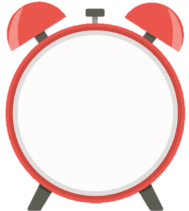 Bắt đầu!
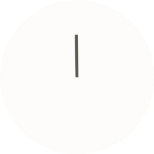 Câu 2: Trong chương trình thường có hai lỗi chính nào?
HẾT GIỜ
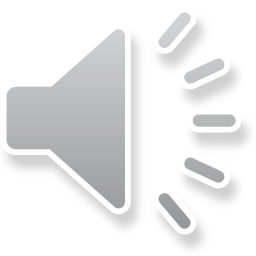 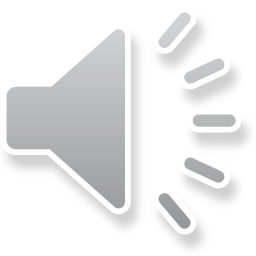 B. Lỗi cấu trúc và lỗi lôgic.
A. Lỗi cú pháp và lỗi chính tả.
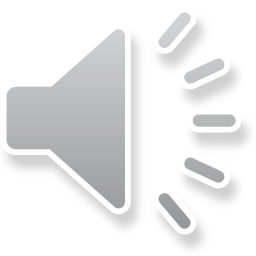 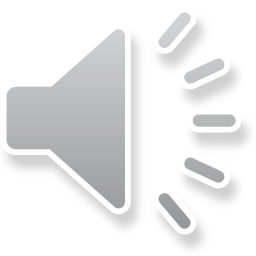 D. Lỗi cú pháp và lỗi lôgic.
C. Lỗi ngữ nghĩa và lỗi cú pháp.
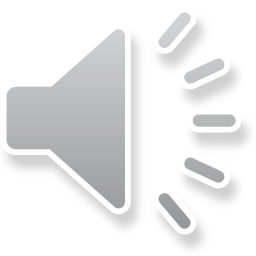 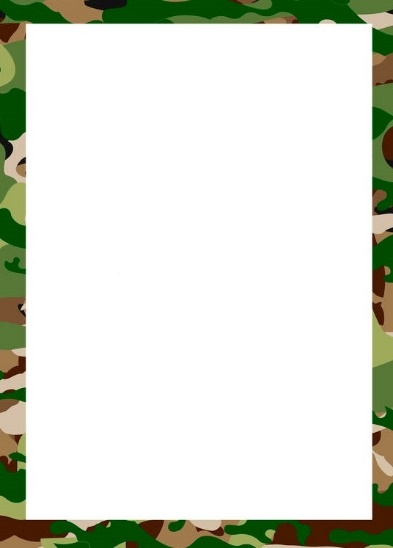 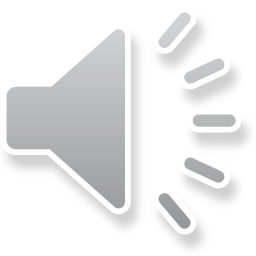 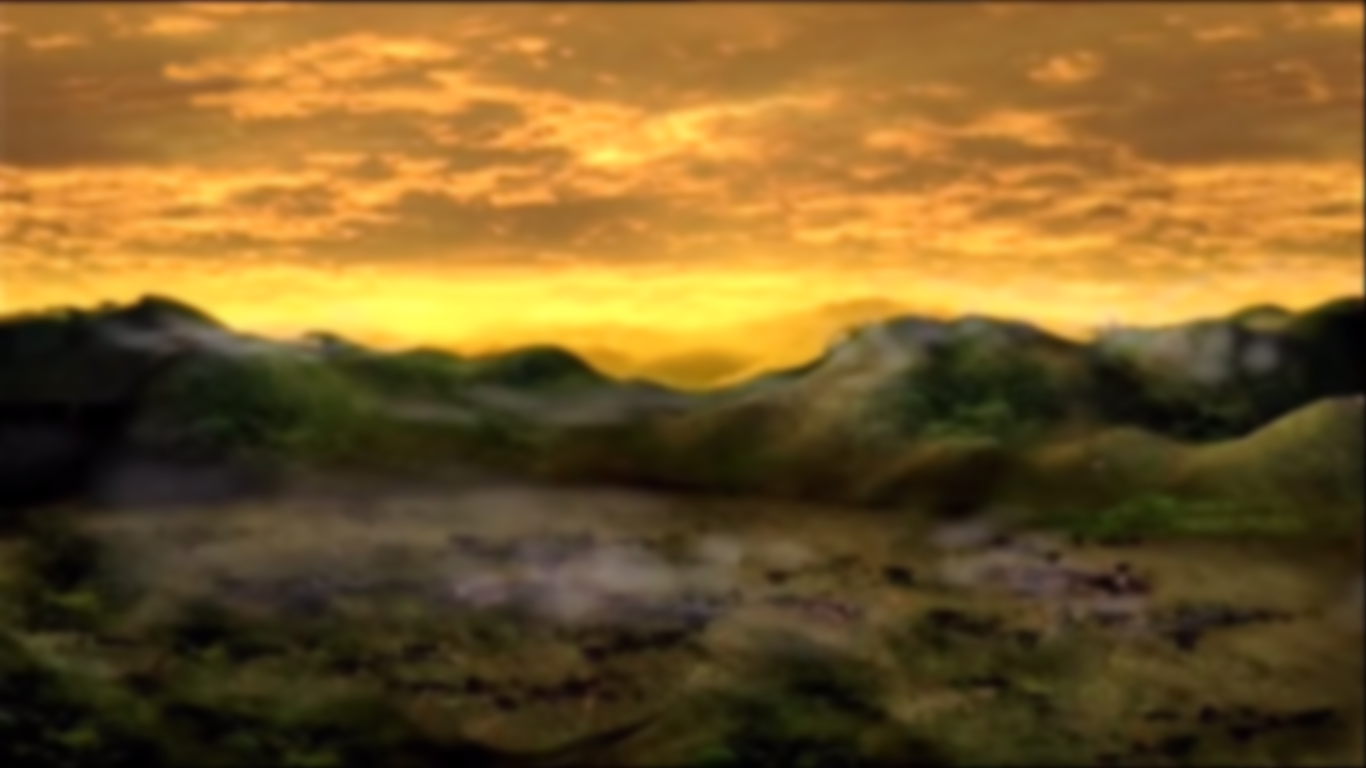 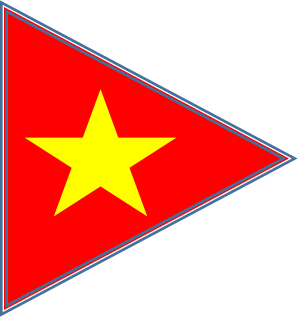 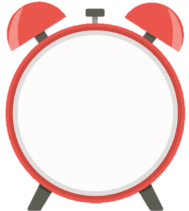 Bắt đầu!
Câu 3: Lỗi lôgic xảy ra khi nào?
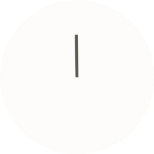 HẾT GIỜ
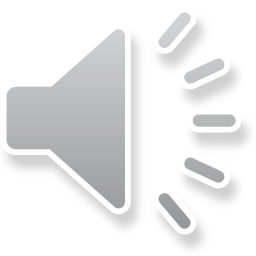 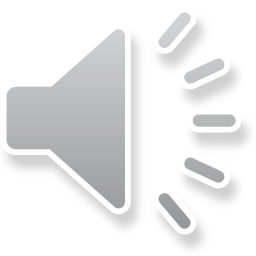 A. Viết đúng cú pháp và thực hiện đúng kịch bản.
B. Viết không đúng cú pháp và không thực hiện được chương trình.
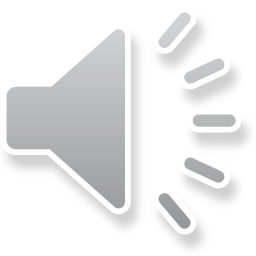 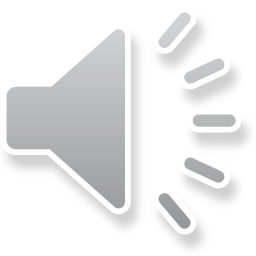 C. Viết đúng cú pháp nhưng thực hiện không đúng kịch bản.
D. Viết sai so với quy tắc của ngôn ngữ lập trình, làm cho chương trình không hoạt động.
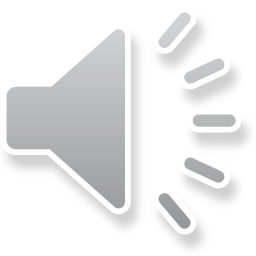 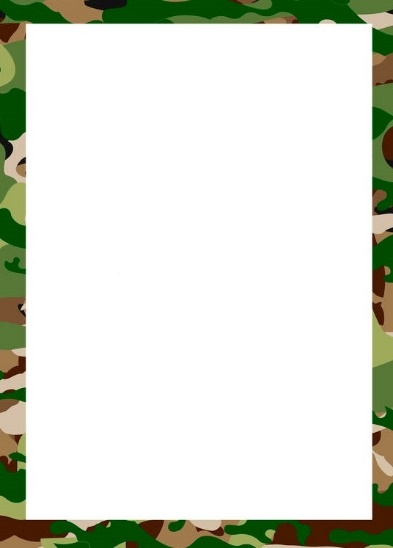 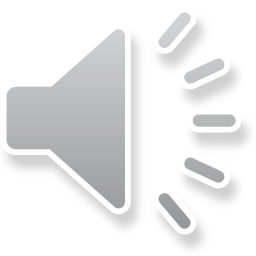 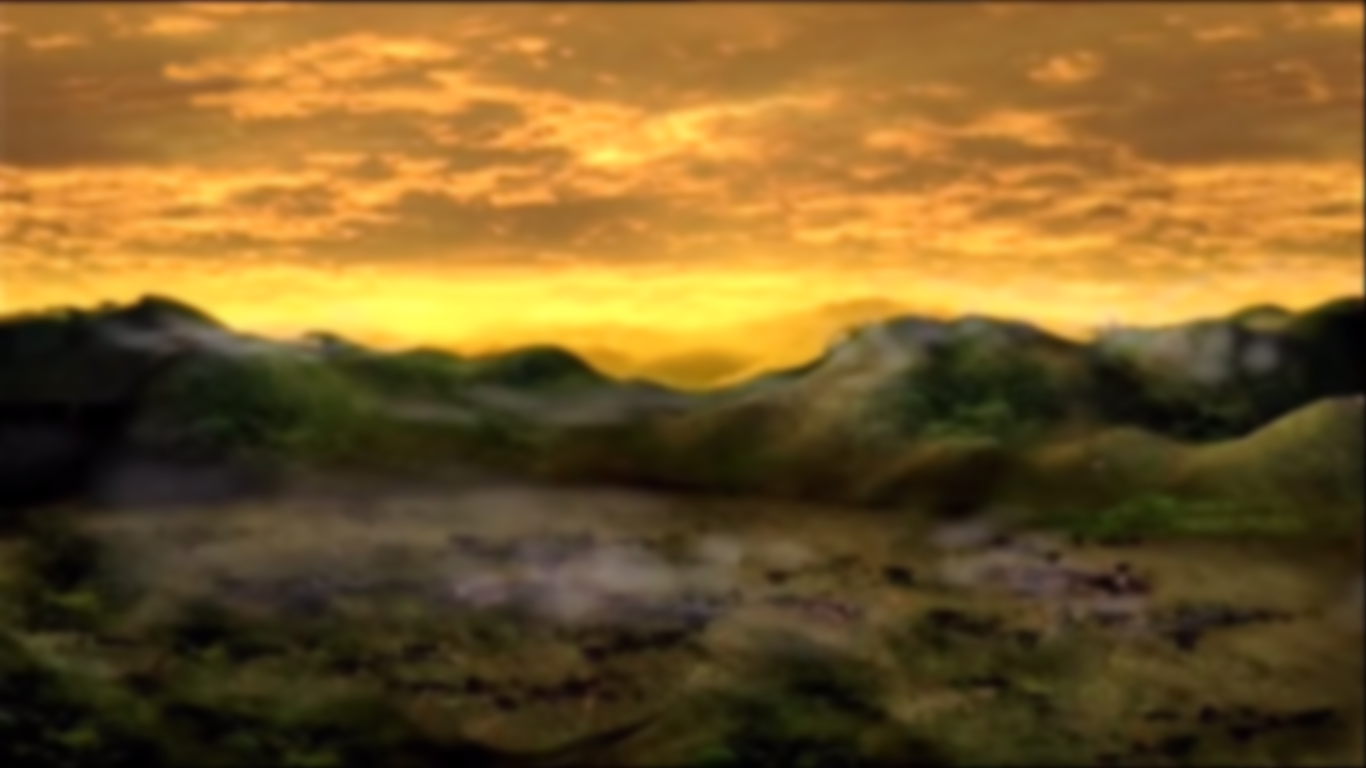 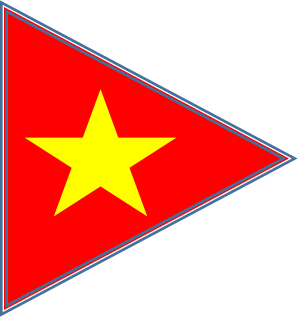 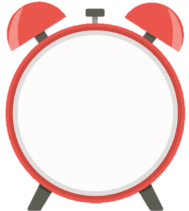 Bắt đầu!
Câu 4: Có mấy phương pháp phổ biến để phát hiện lỗi lôgic trong chương trình?
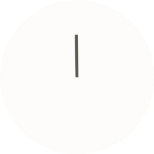 HẾT GIỜ
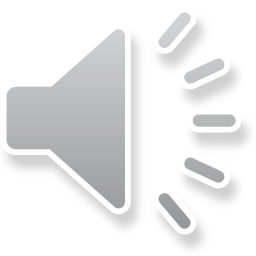 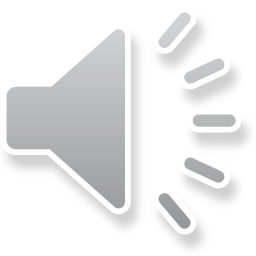 B. 4
A. 2
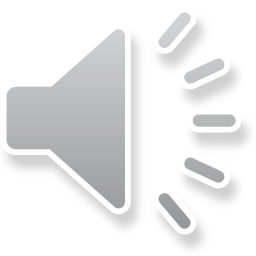 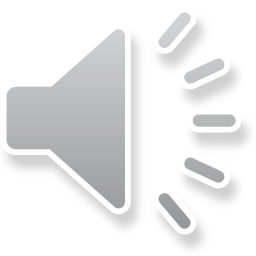 C. 6
D. 8
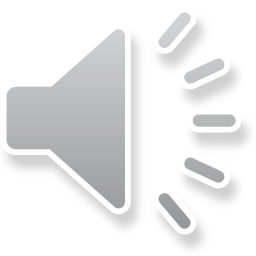 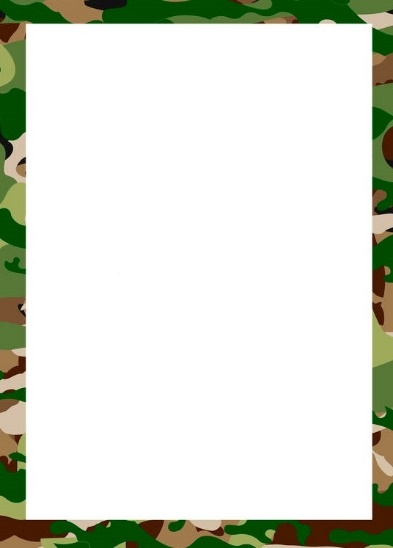 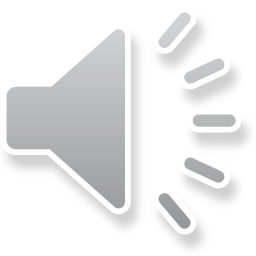 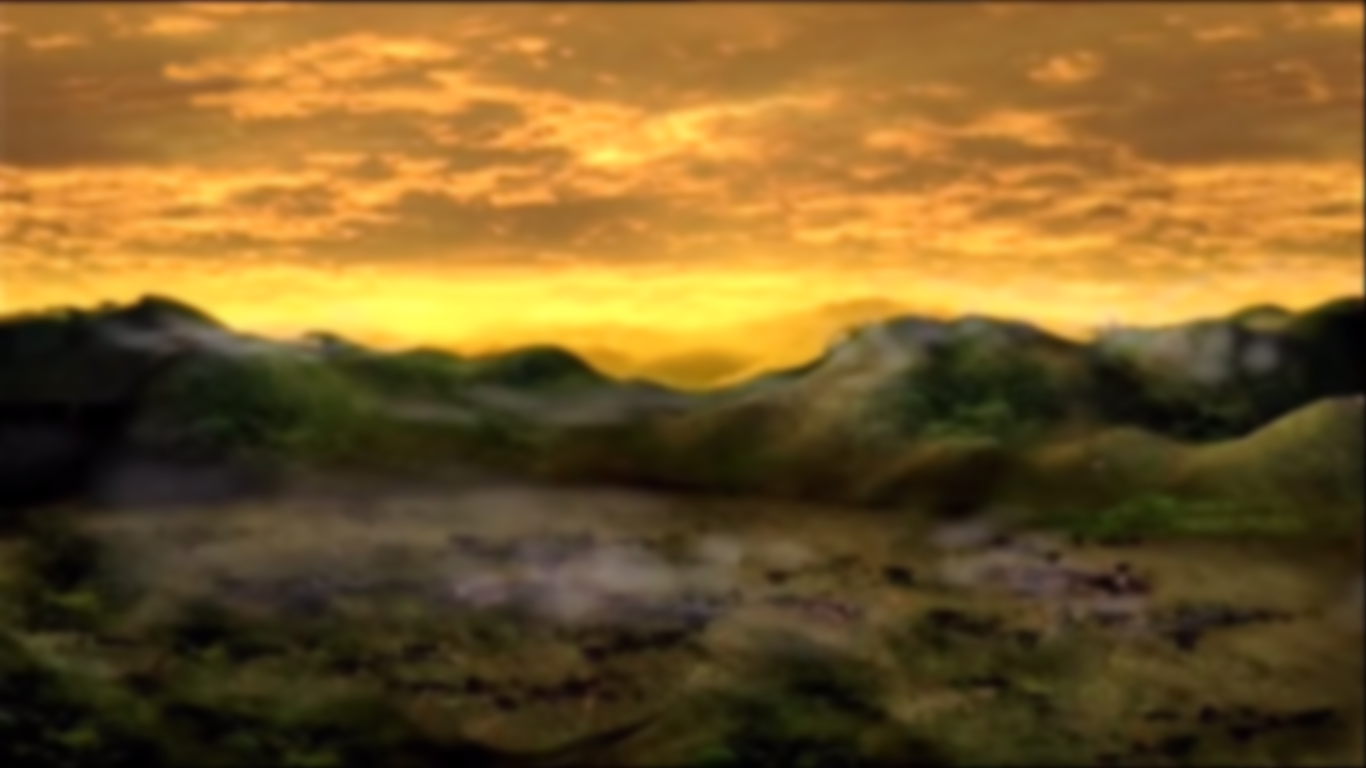 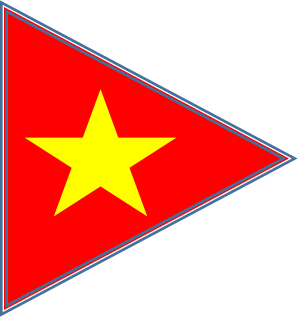 Câu 5: Chọn phát biểu đúng nhất về hoạt động gỡ lỗi.
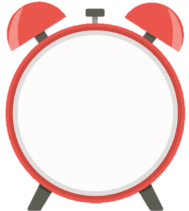 Bắt đầu!
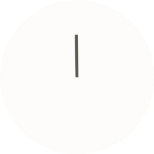 HẾT GIỜ
B. Gỡ lỗi là phát hiện và loại bỏ lỗi. Gỡ lỗi là một phần quan trọng của lập trình.
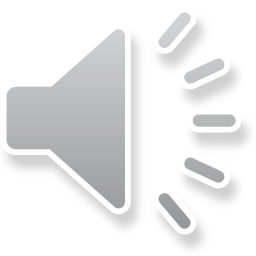 A. Gỡ lỗi là phát hiện và loại bỏ lỗi. Trong lập trình, không nhất thiết phải gỡ lỗi.
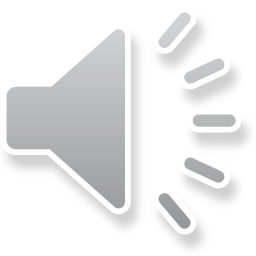 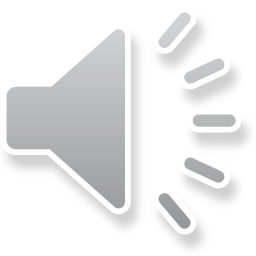 C. Gỡ lỗi là chạy thử chương trình để phát hiện lỗi. Gỡ lỗi là một phần quan trọng của lập trình.
D. Gỡ lỗi là chạy thử chương trình để phát hiện lỗi, Trong lập trình, không nhất thiết phải gỡ lỗi.
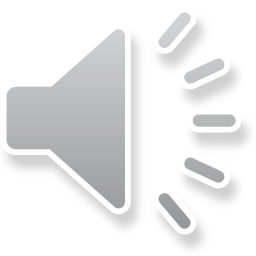 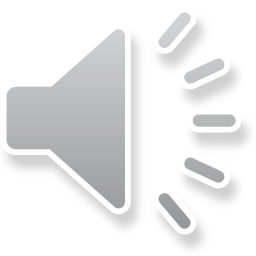 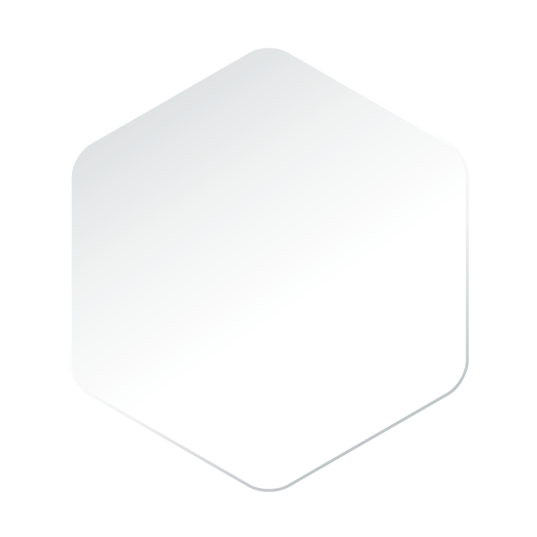 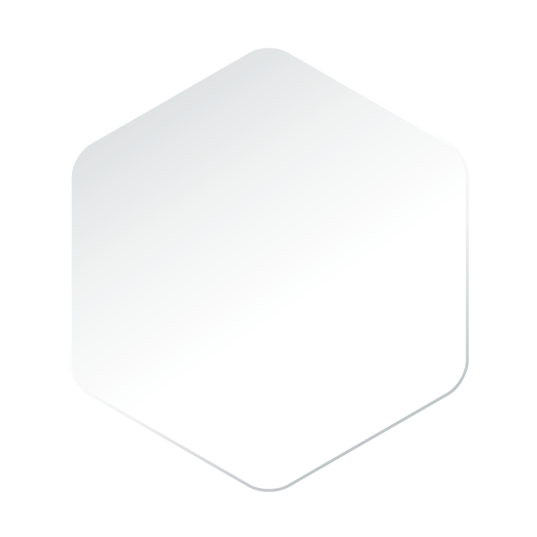 Vận dụng
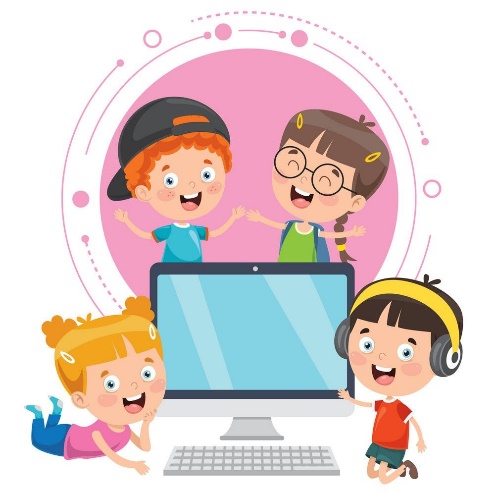 Bài 1. Em hãy gỡ lỗi đoạn chương trình xác định một số n được nhập từ bàn phím là số chẵn hay số lẻ được cho trong Hình 15.3.
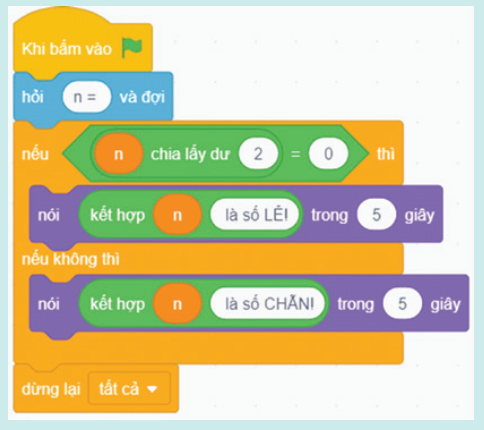 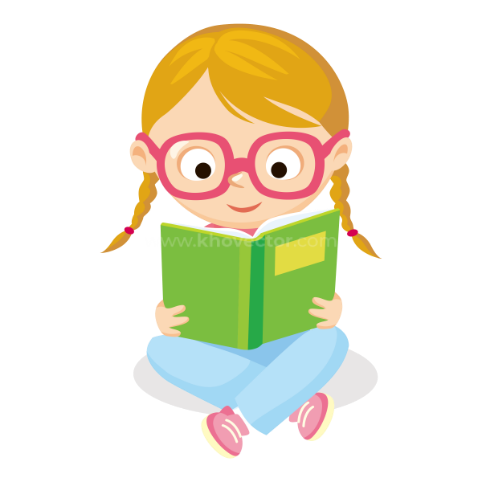 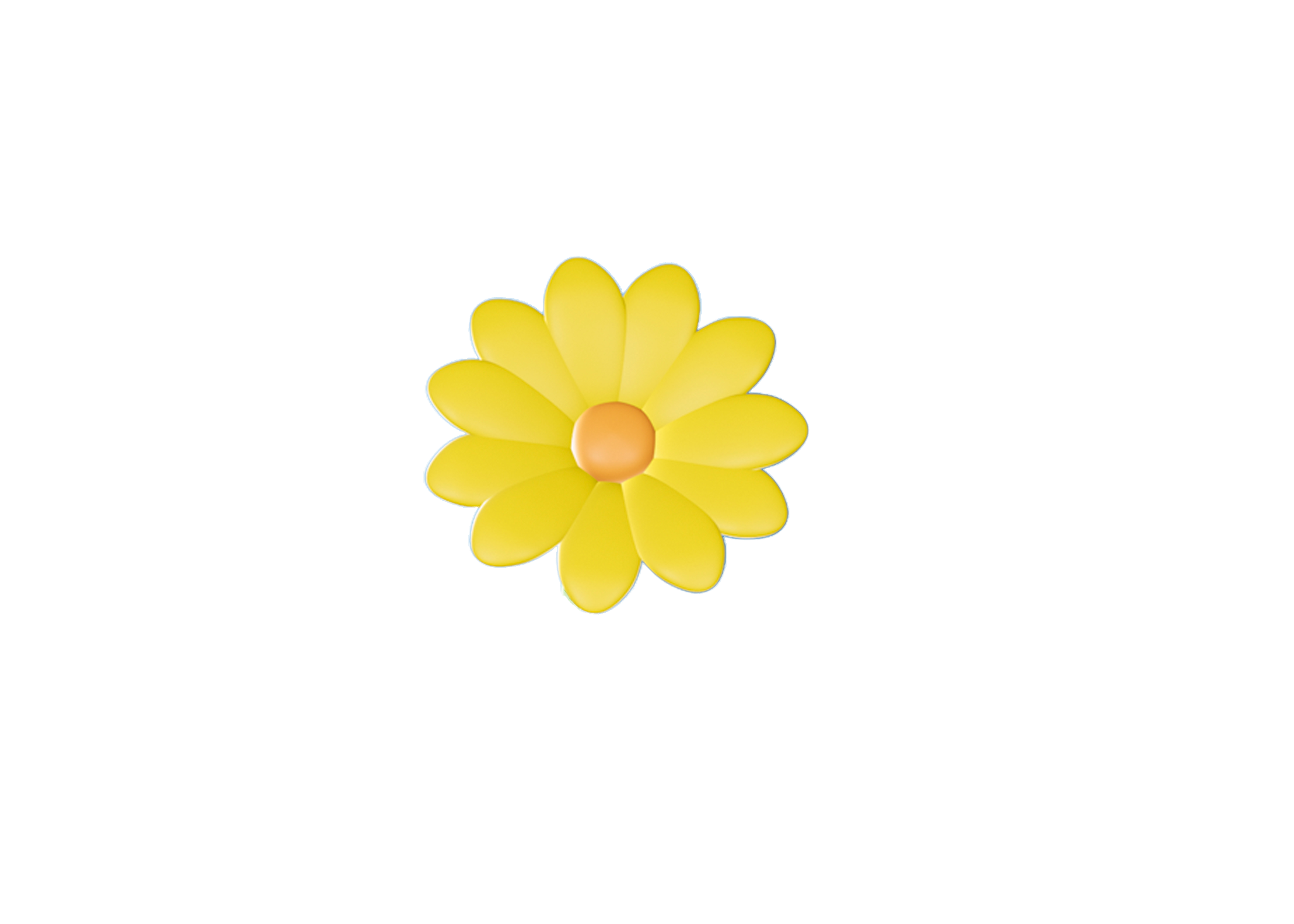 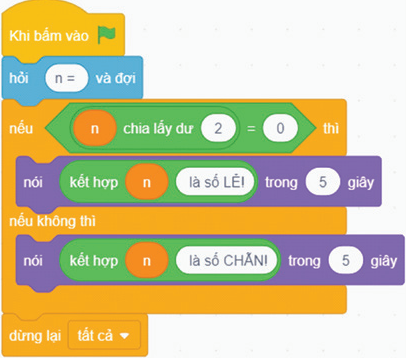 5	5:2 dư 1	    5 là số CHẴN
6	6:2 dư 0	    6 là số LẺ
Lỗi : hiển thị thông báo bị sai
Sửa: 	- Đổi vị trí 2 câu lệnh hiển thị
	- Sửa lại điều kiện
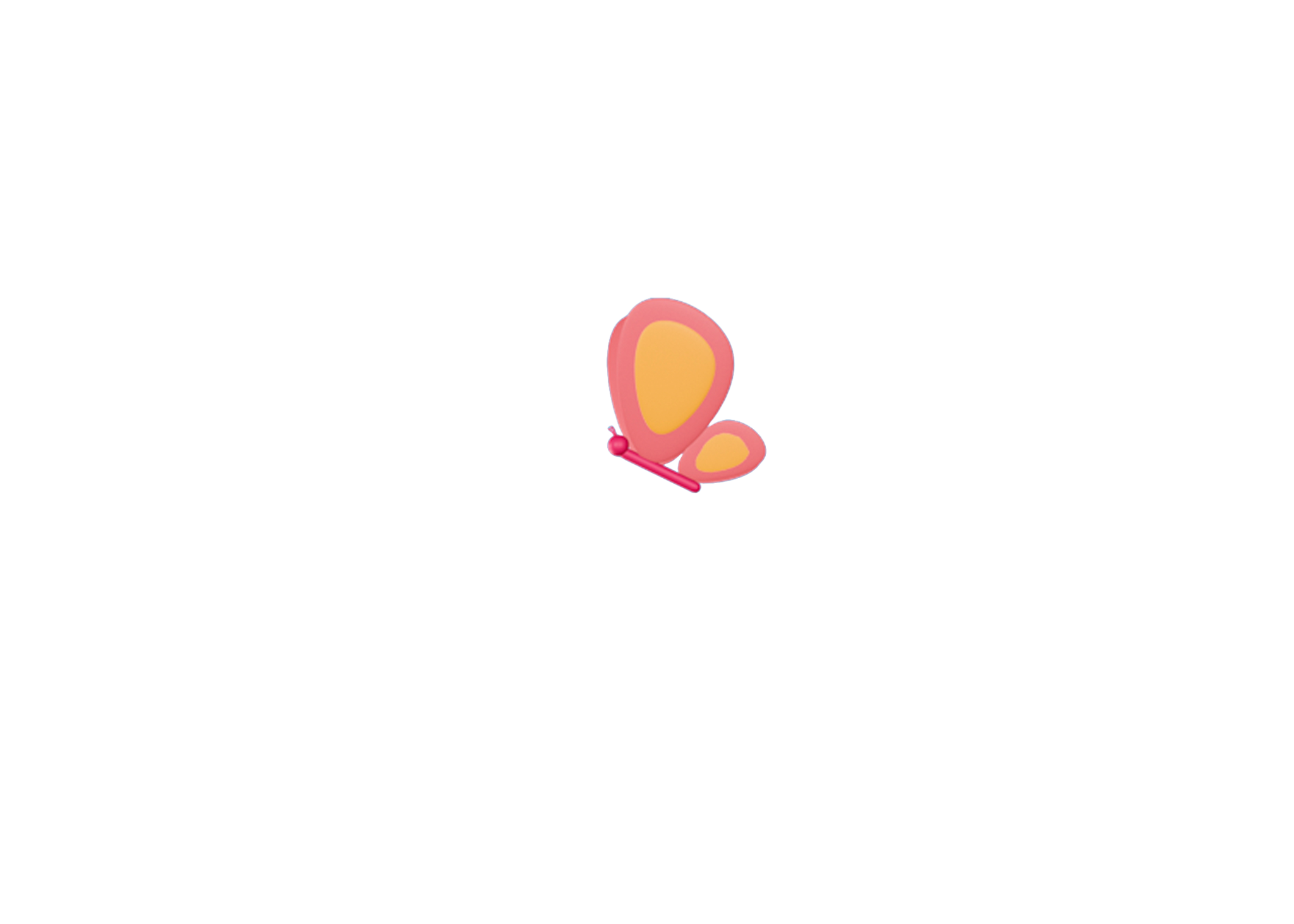 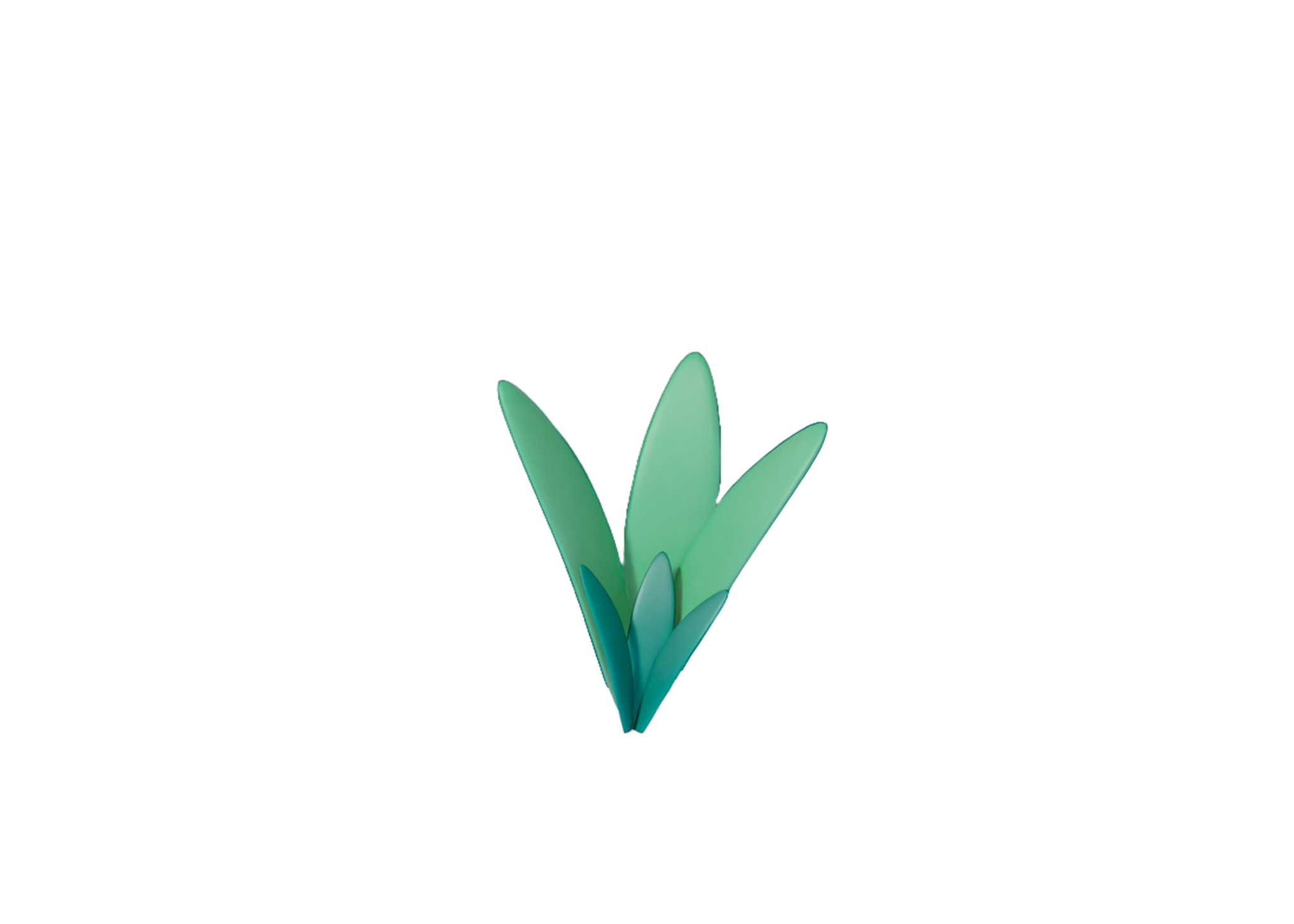 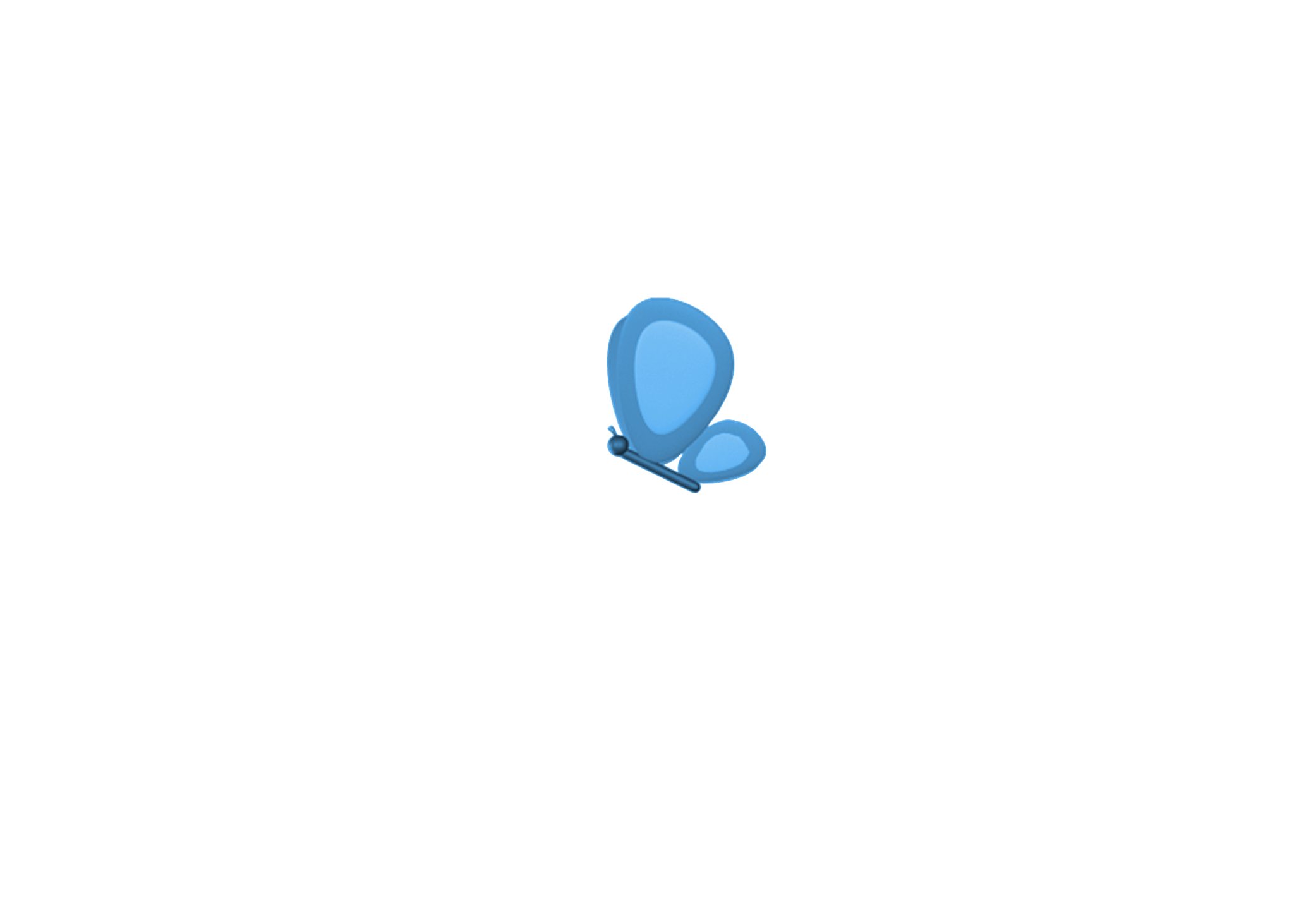 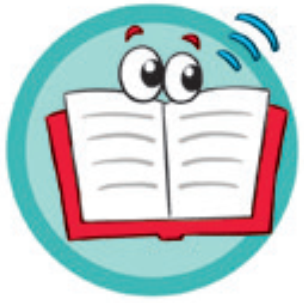 Đáp án
Cách 1:
Cách 2:
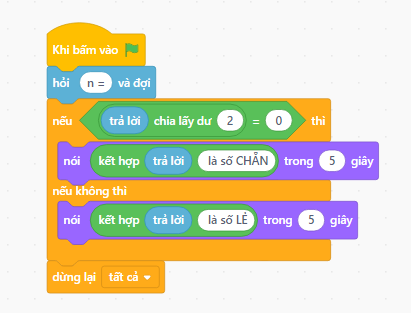 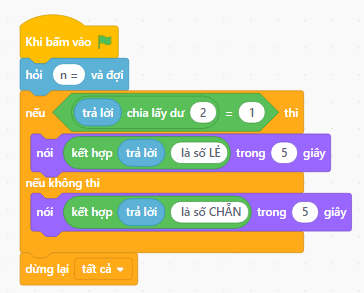 HƯỚNG DẪN VỀ NHÀ
- Học bài cũ nội dung hộp kiến thức 1, 2 (SGK / 87,88)
- Tìm hiểu trước nội dung mục 3. Thực hành gỡ lỗi SGK trang 89.
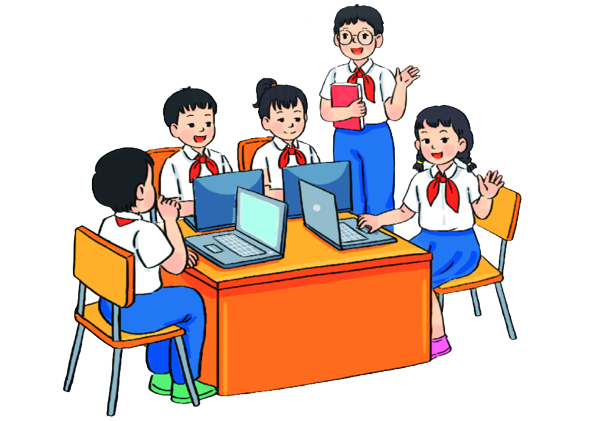 :
Bài 2: Em hãy gỡ lỗi đoạn chương trình sau để tính tổng 2 số a và b được nhập vào từ bàn phím như hình sau:
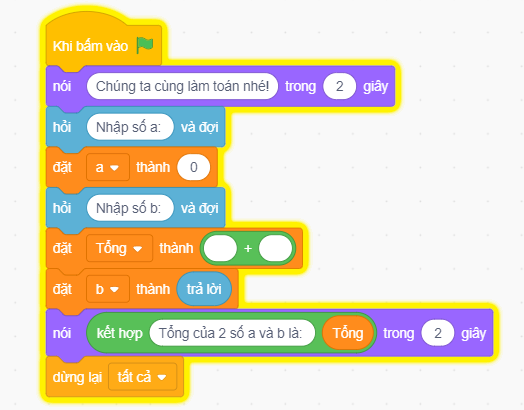 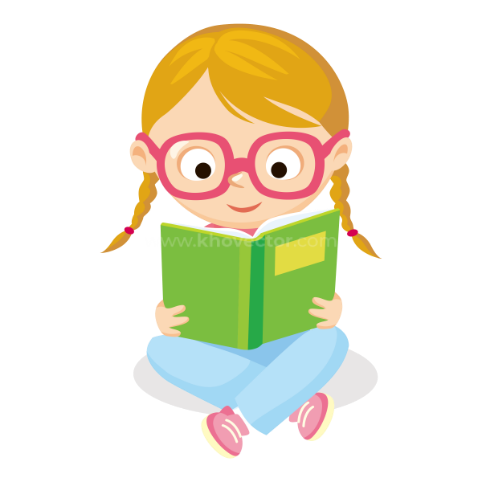 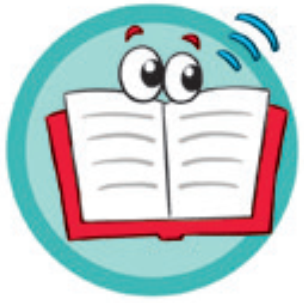 Đáp án
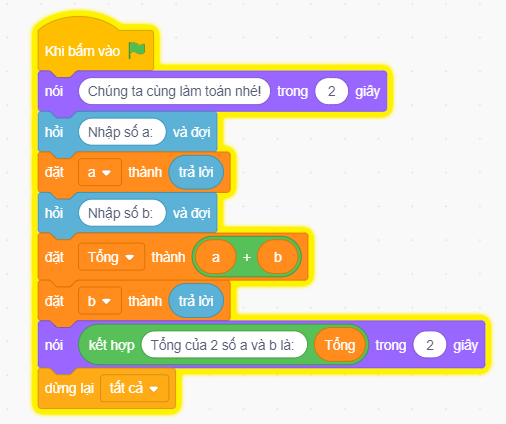 HƯỚNG DẪN VỀ NHÀ
- Học bài cũ nội dung hộp kiến thức 1, 2 (SGK / 87,88)
- Tìm hiểu trước nội dung mục 3. Thực hành gỡ lỗi SGK trang 89.
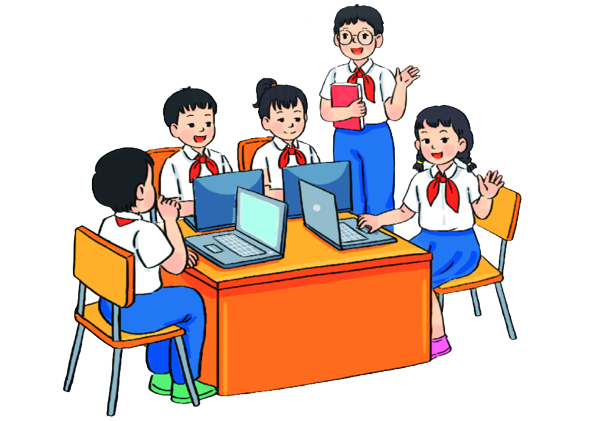 [Speaker Notes: Chào.]